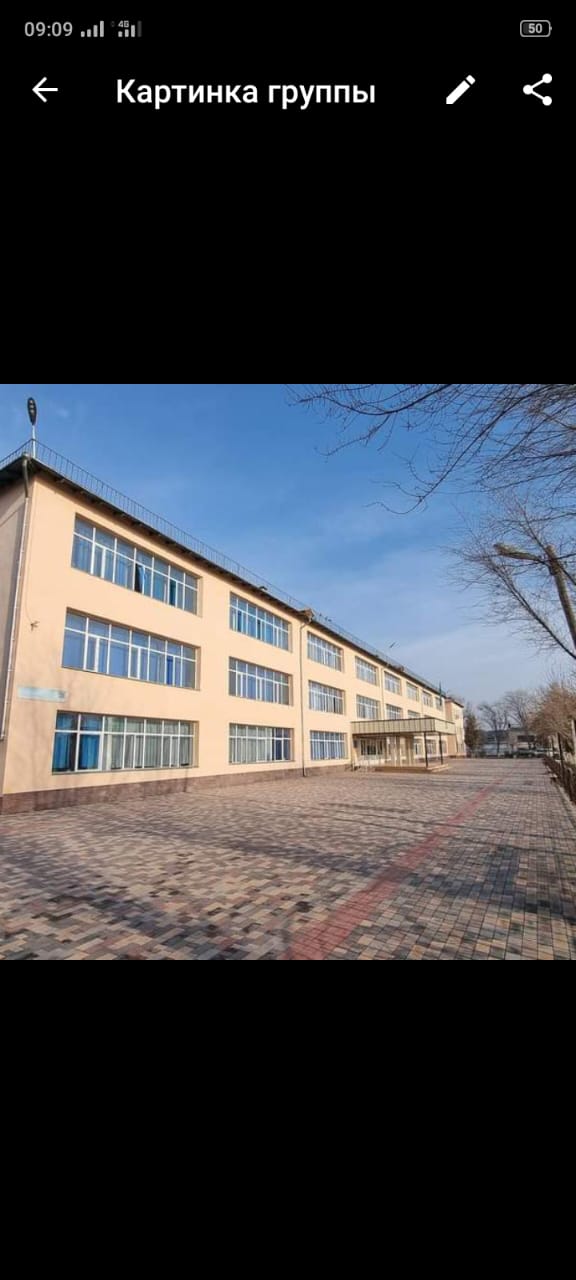 Түркістан облысының білім басқармасының Келес ауданының білім бөлімінің «№2 Ө.Жәнібеков атындағы мектеп-гимназия» коммуналдық мемлекеттік мекемесі
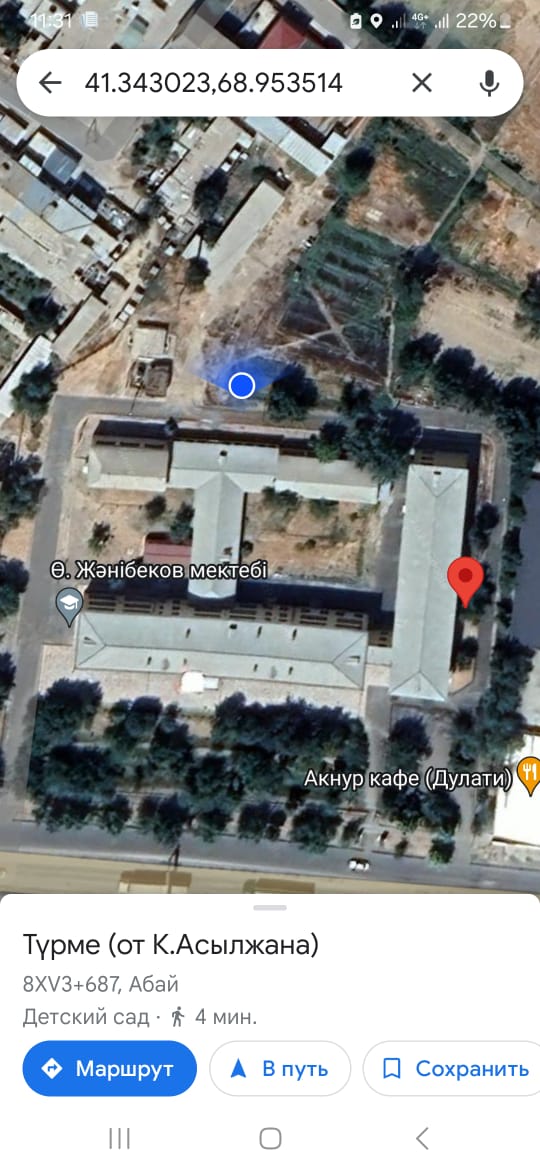 Мектептің 
сыртқы 
көрінісі
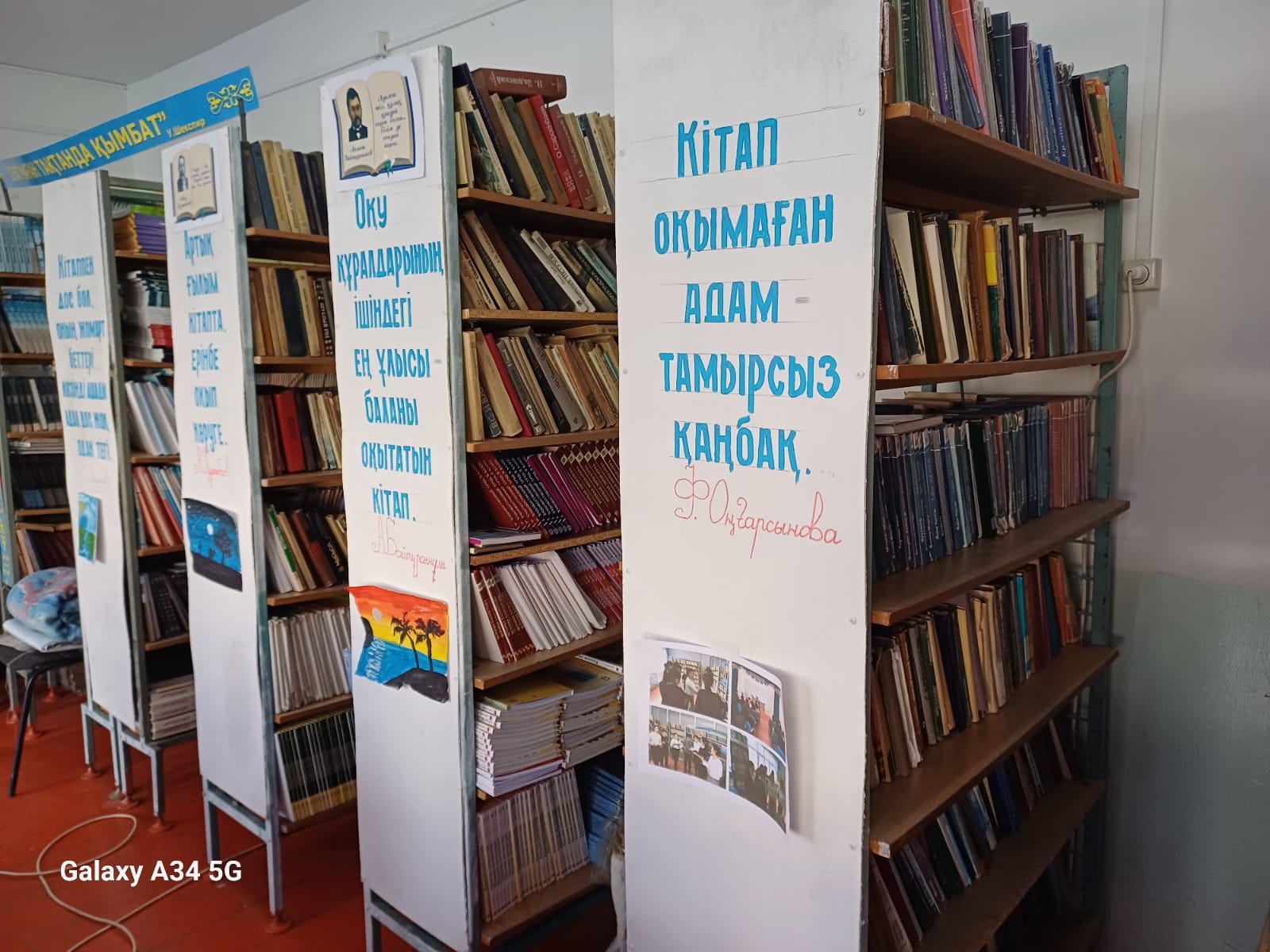 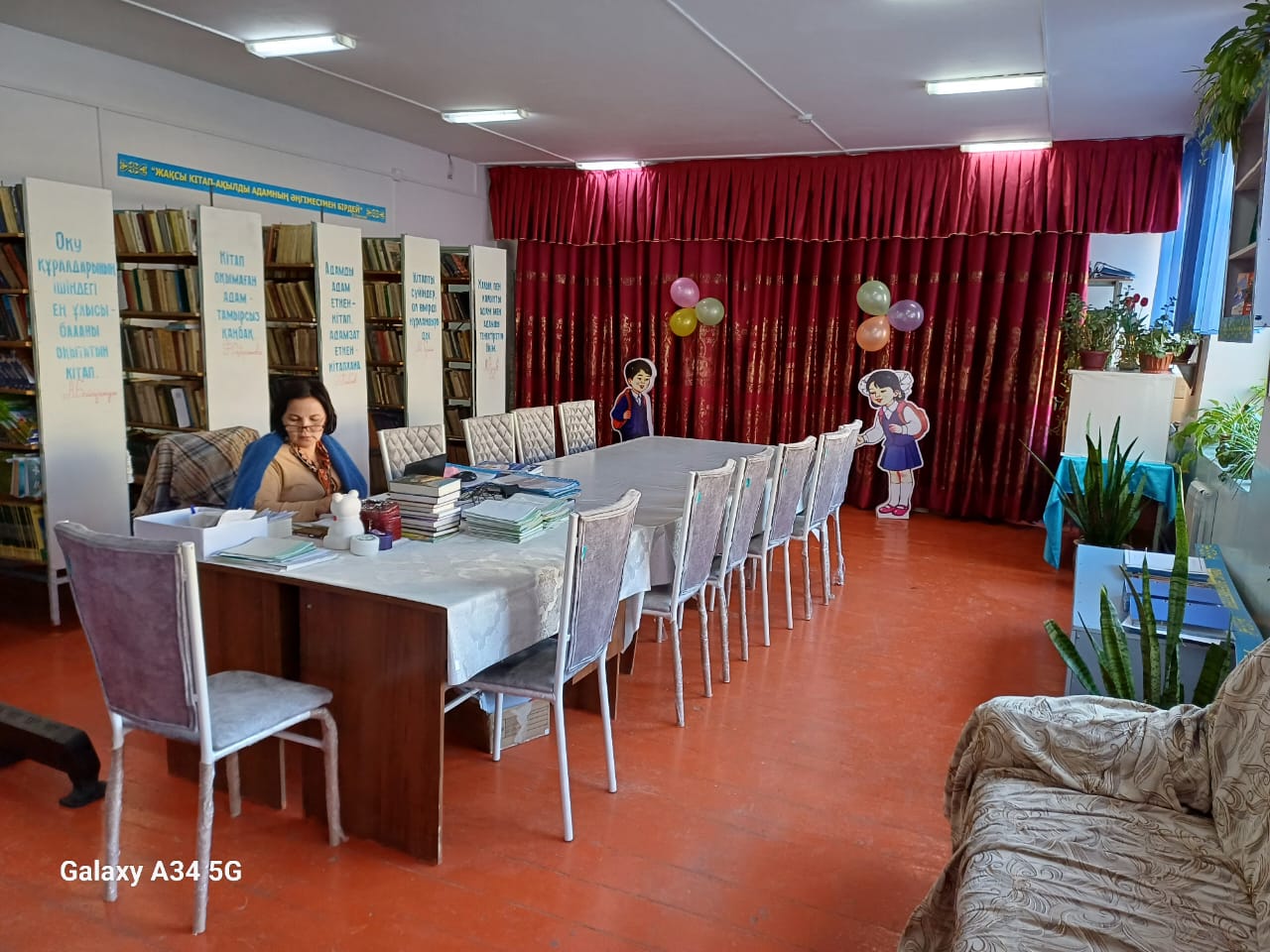 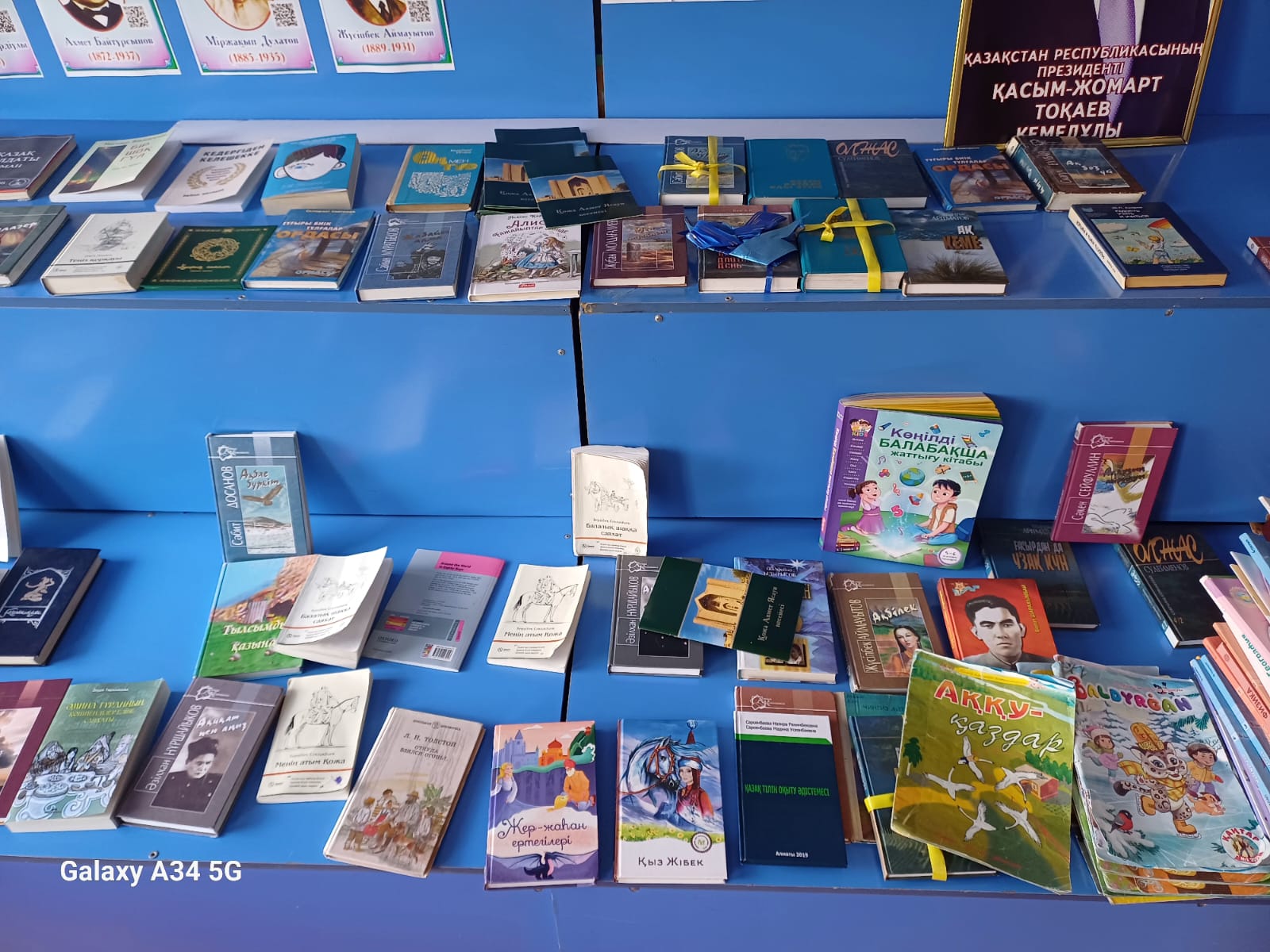 Мектеп кітапханасы
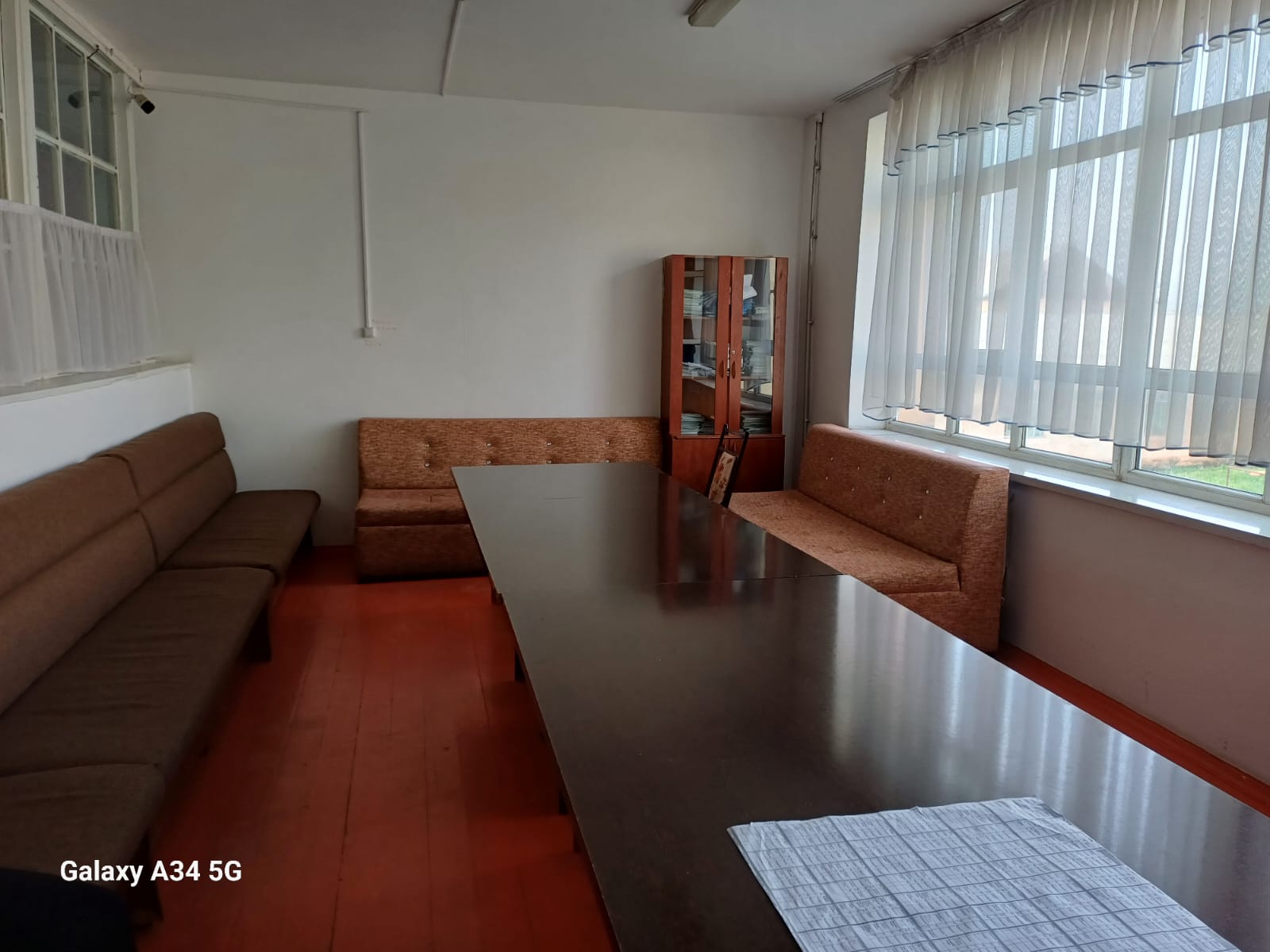 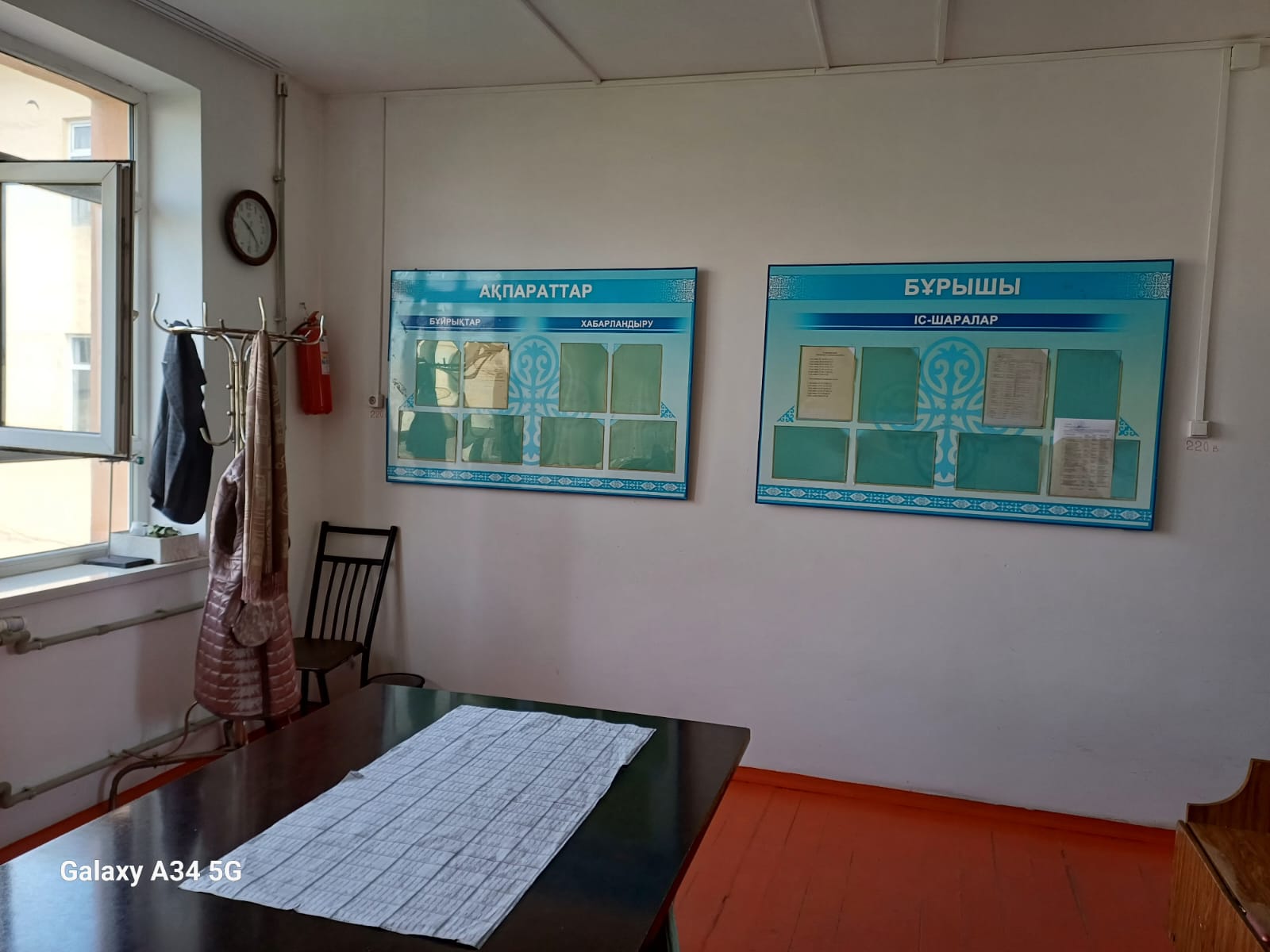 Мұғалімдер
 бөлмесі
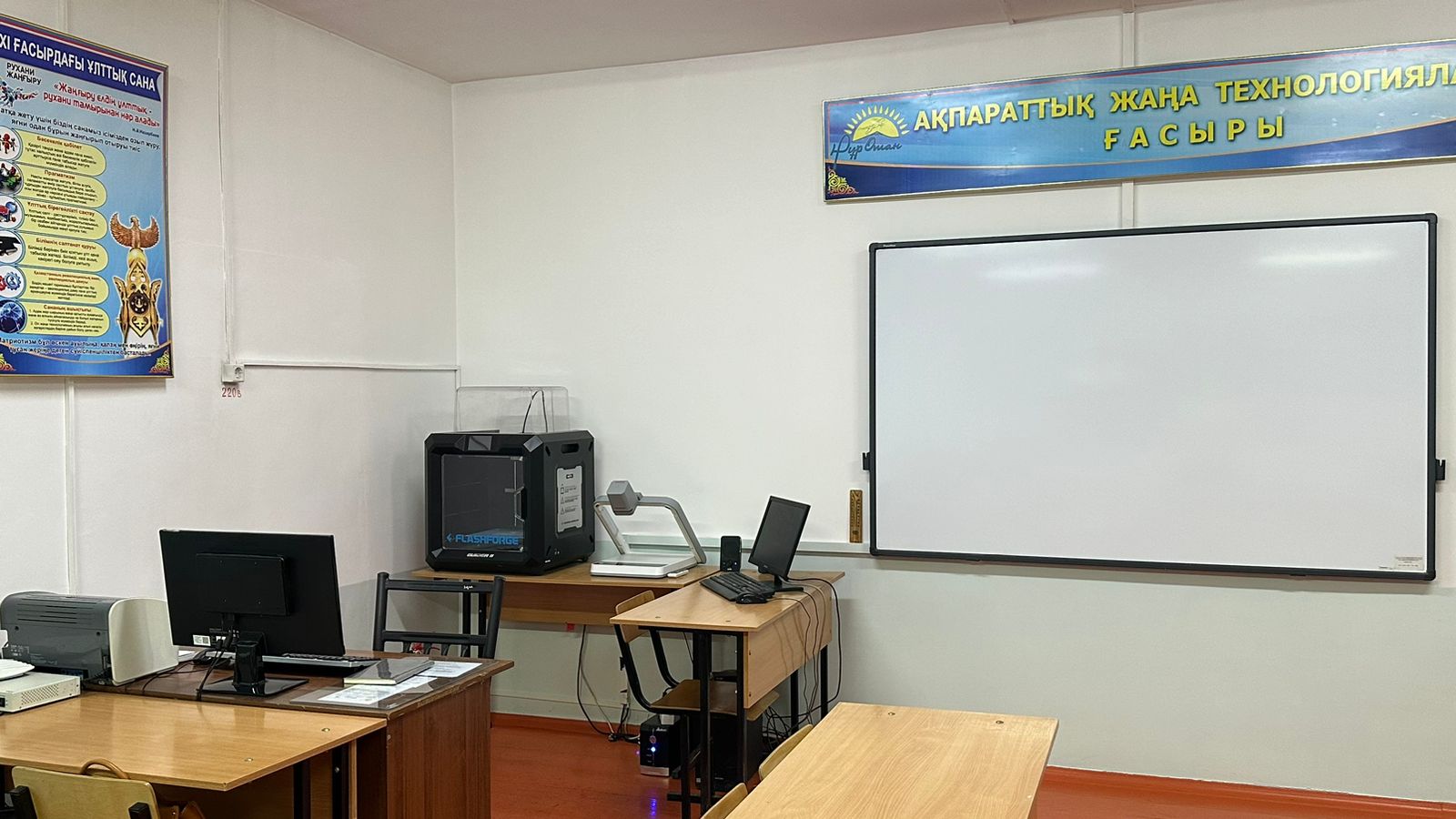 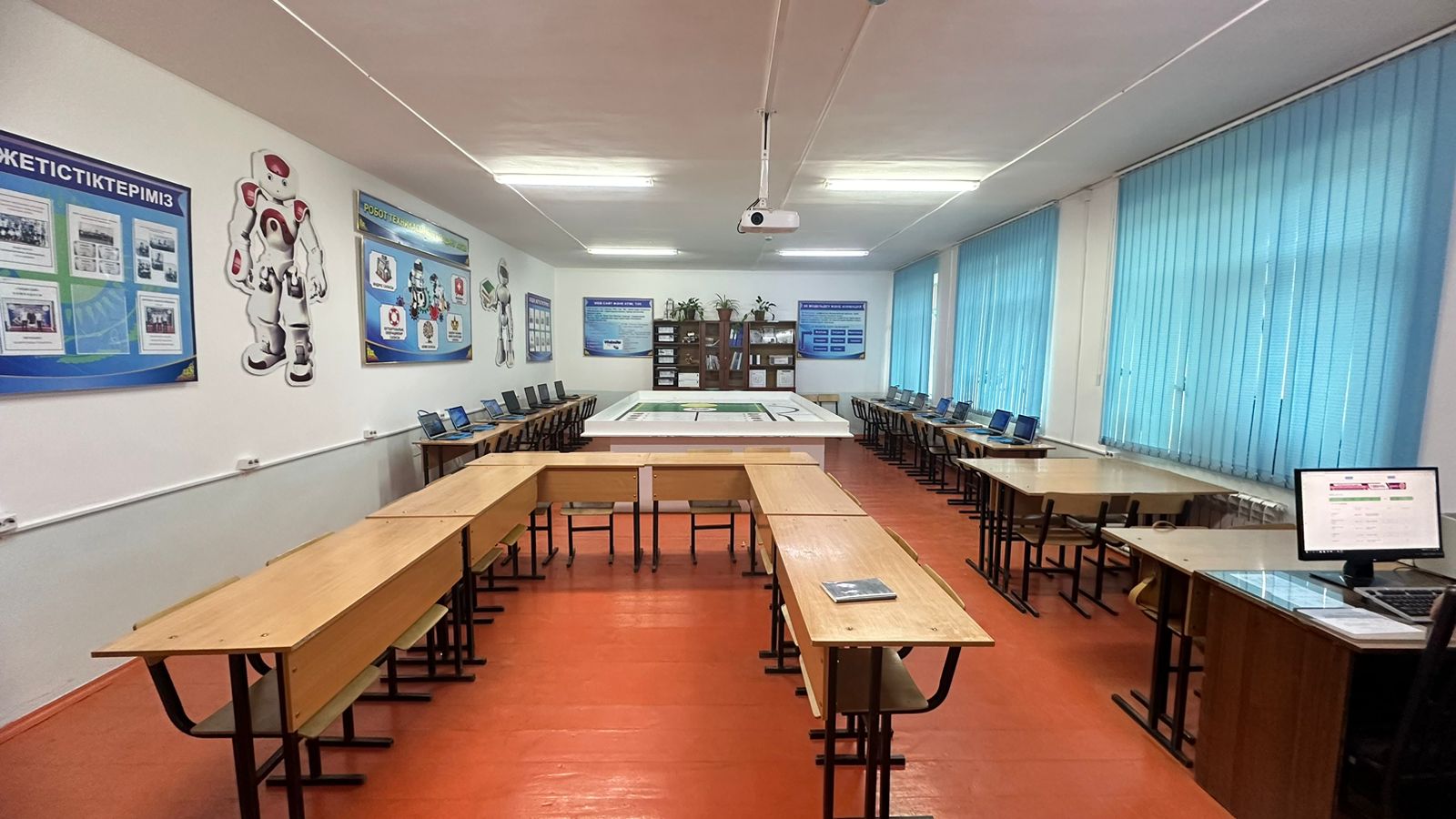 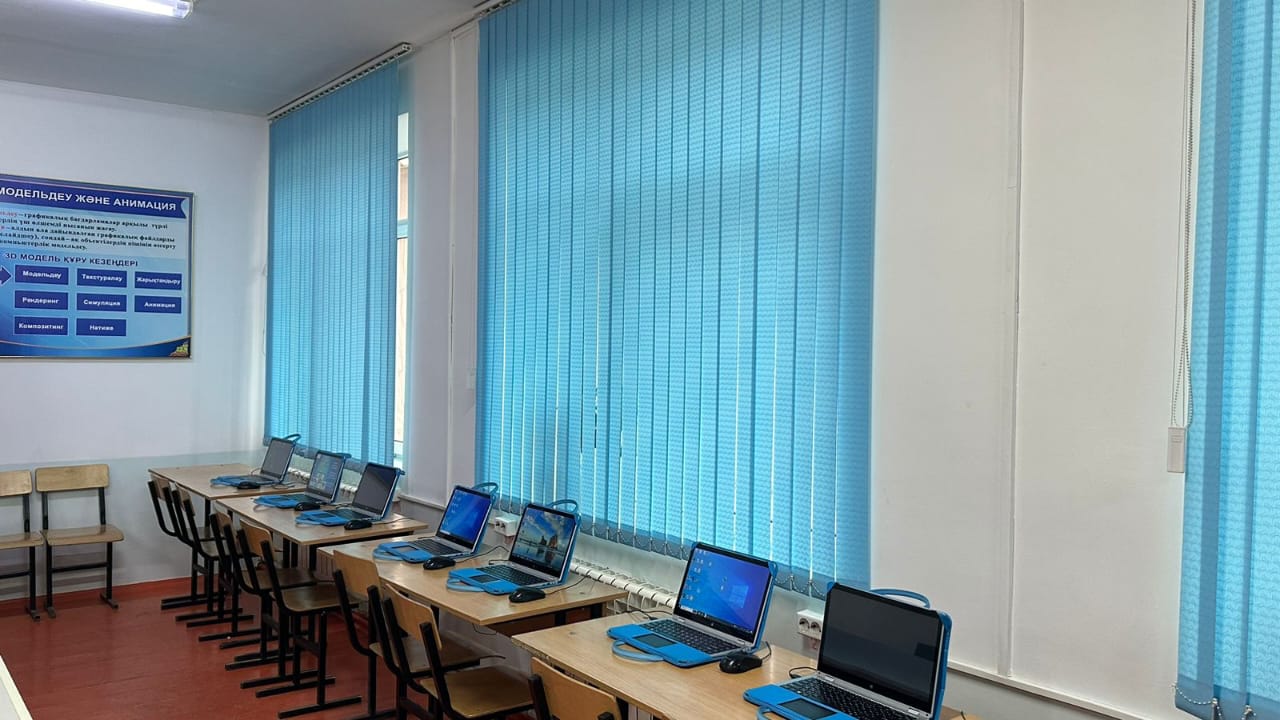 Роботатехника кабинеті
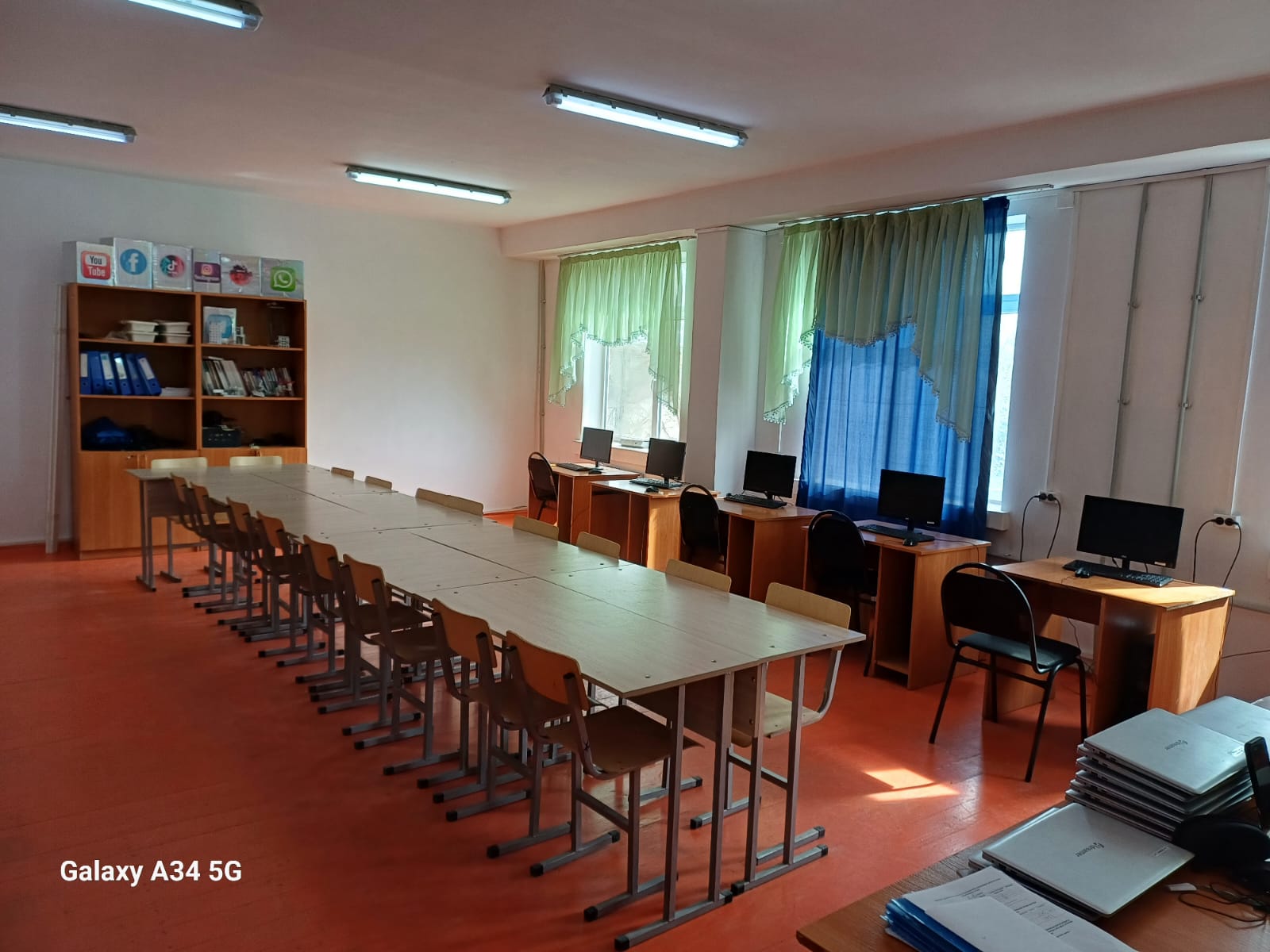 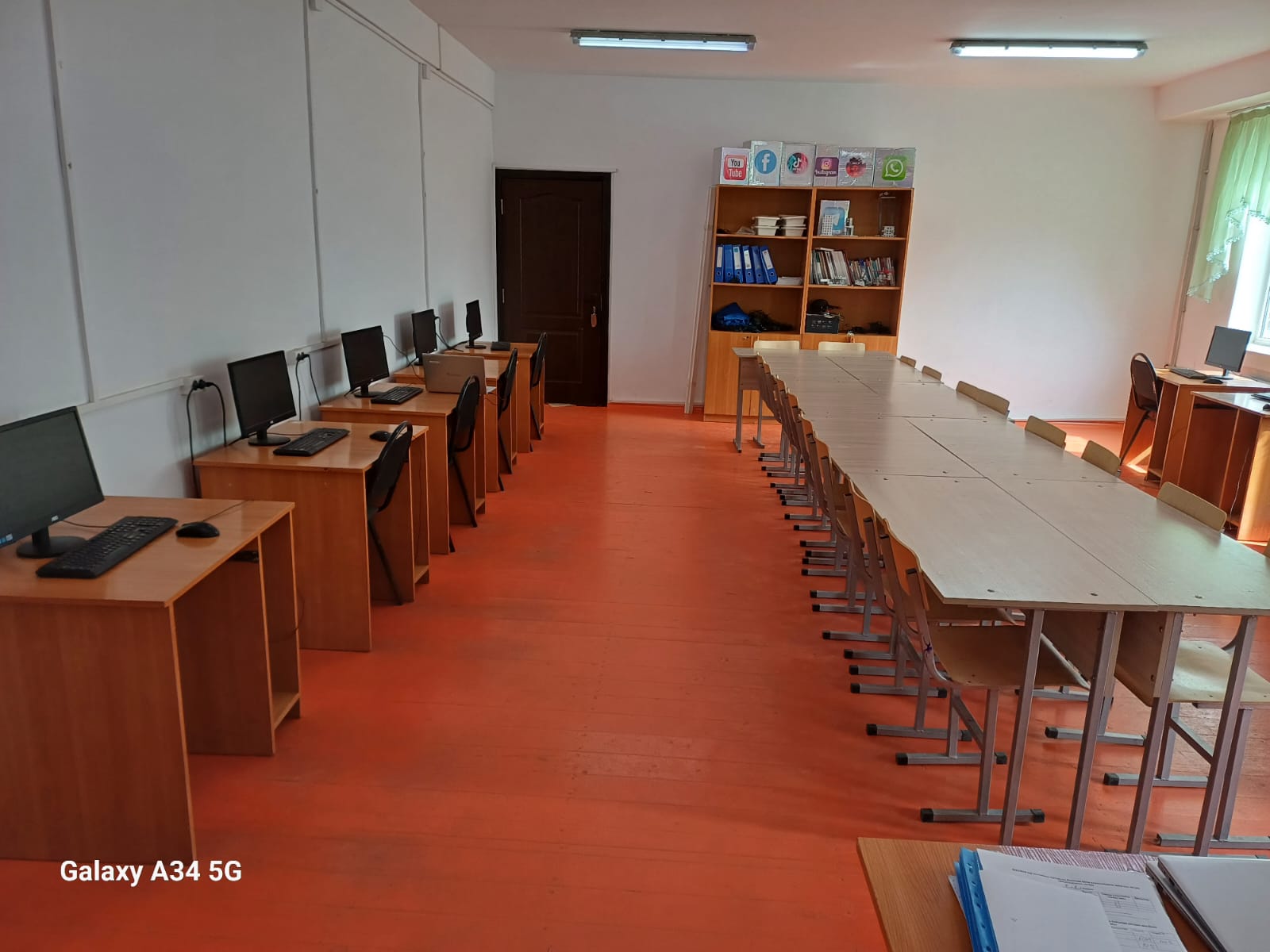 №1 Информатика кабинеті
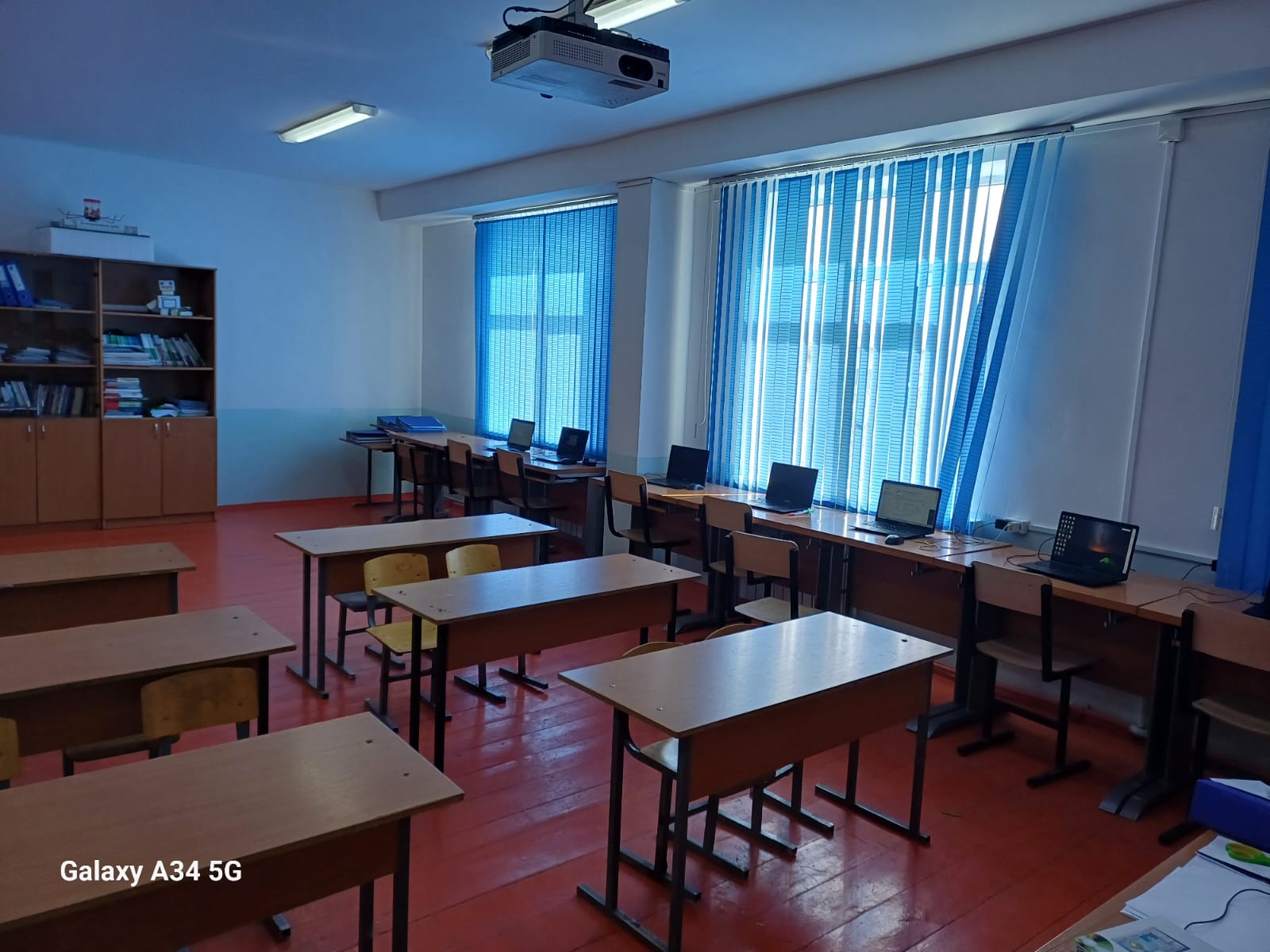 №2 Информатика
 кабинеті
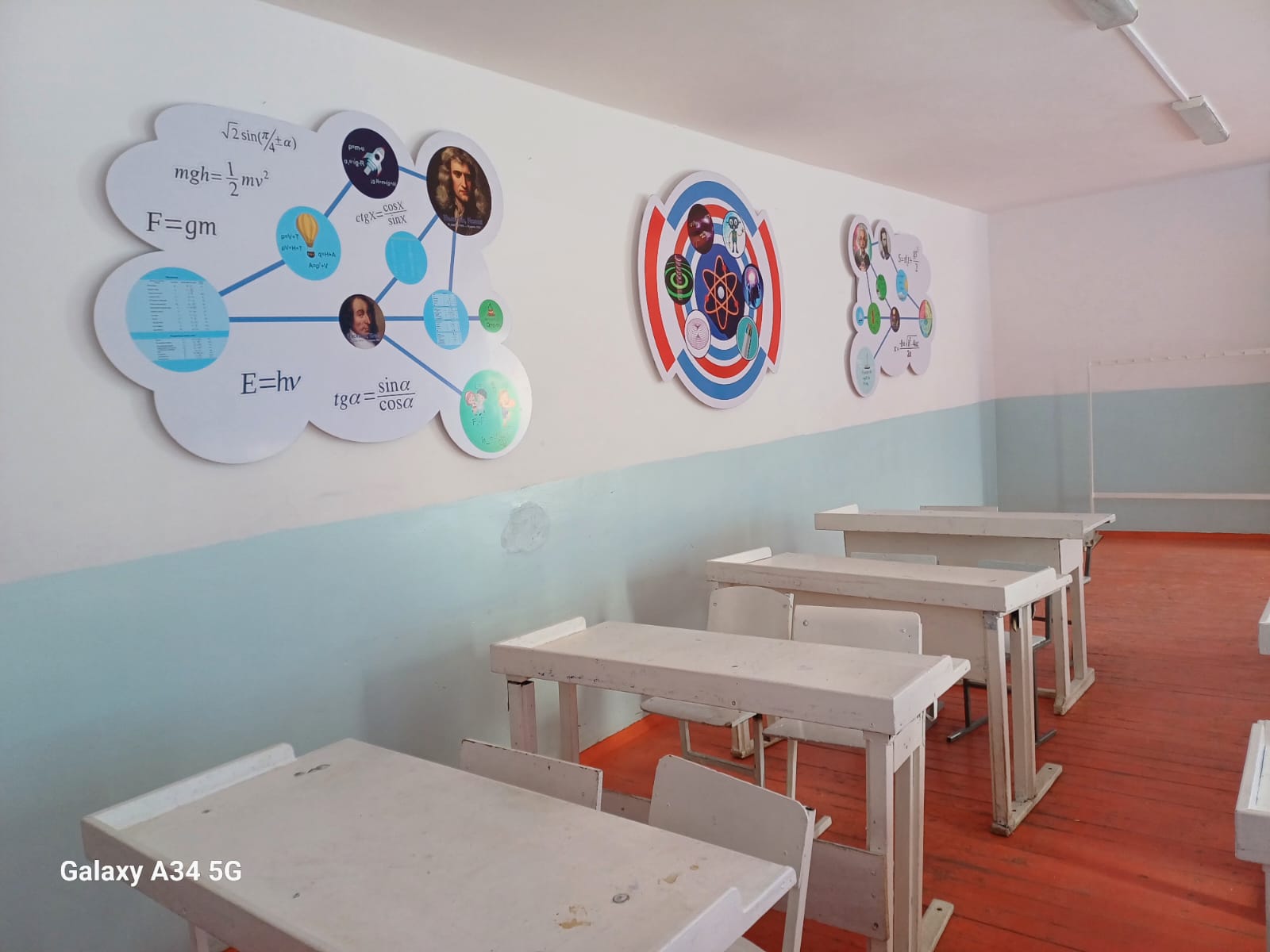 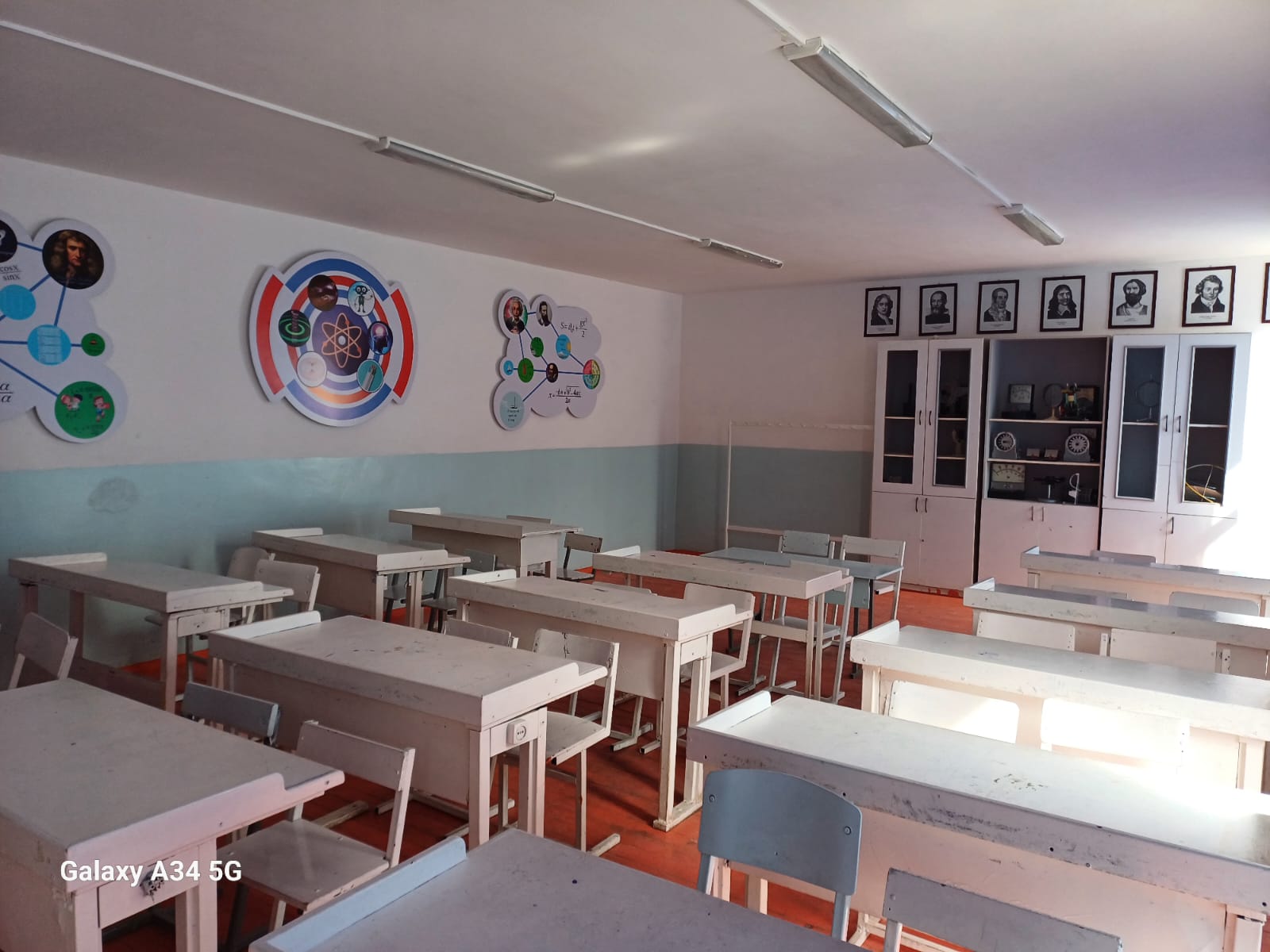 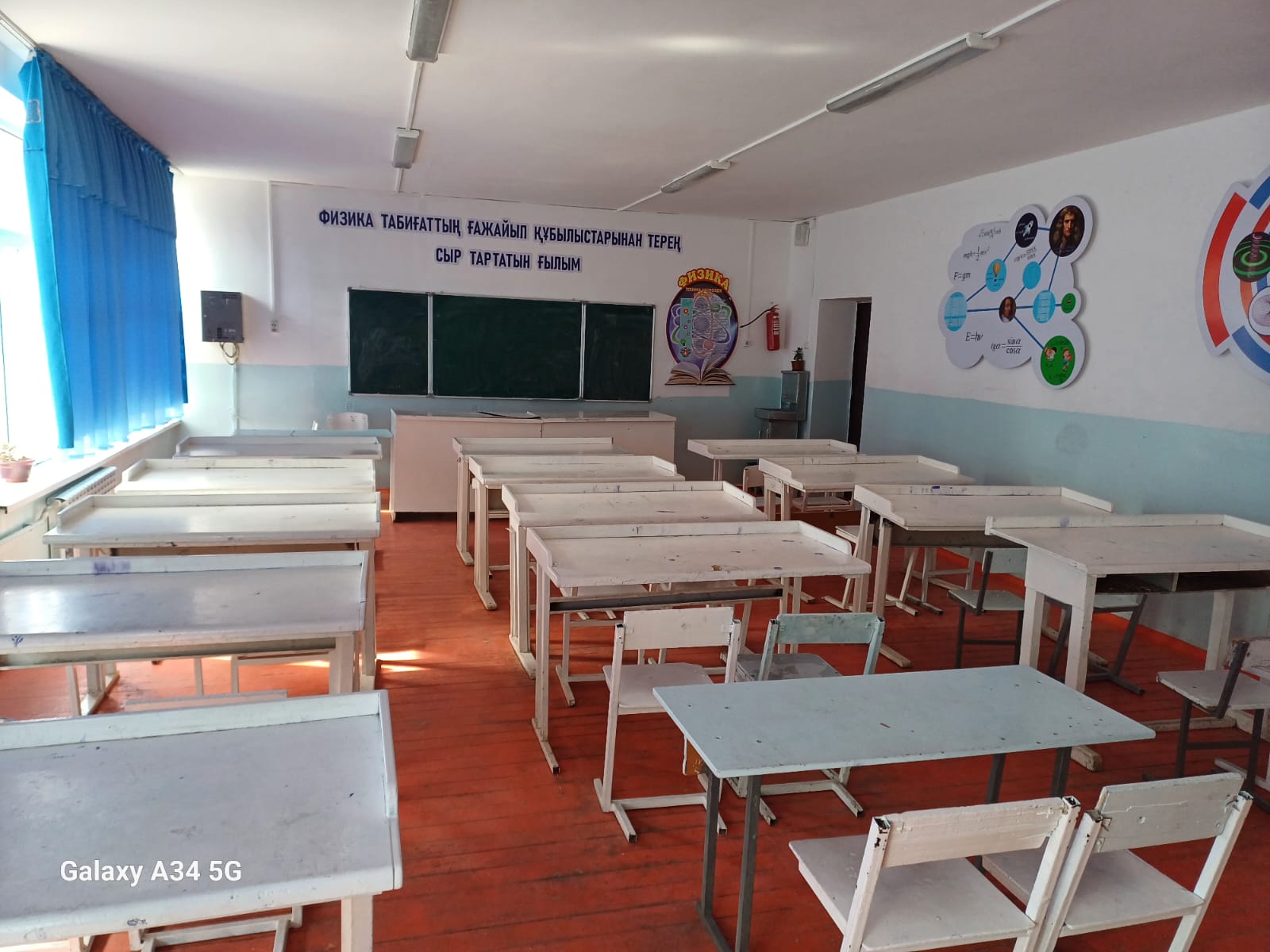 Физика кабинеті
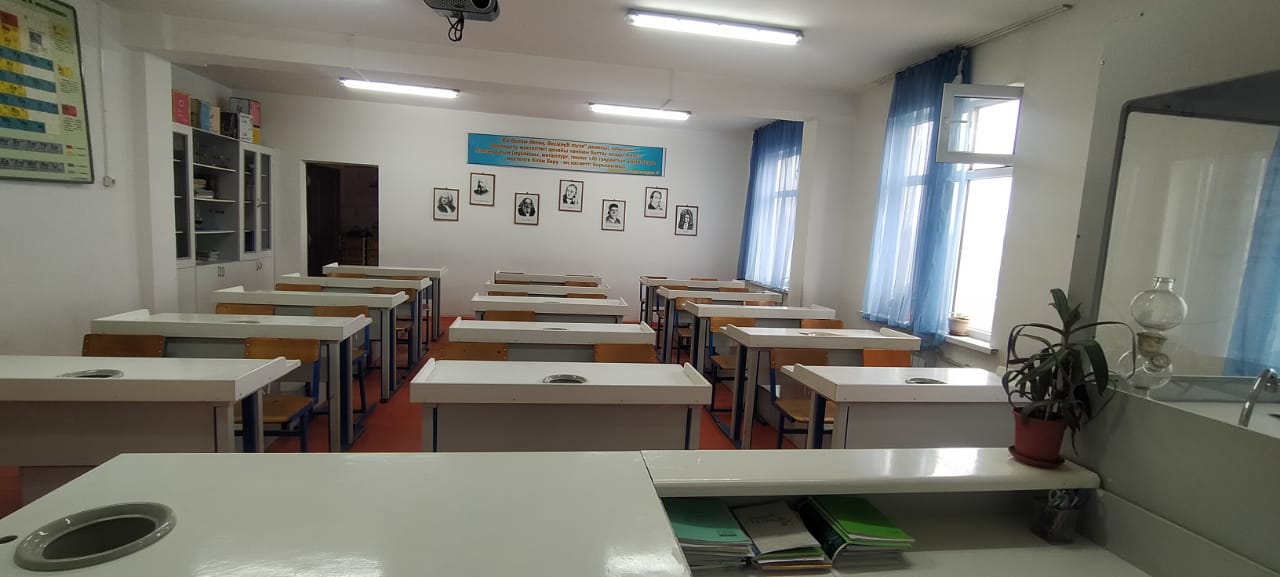 Химия кабинеті
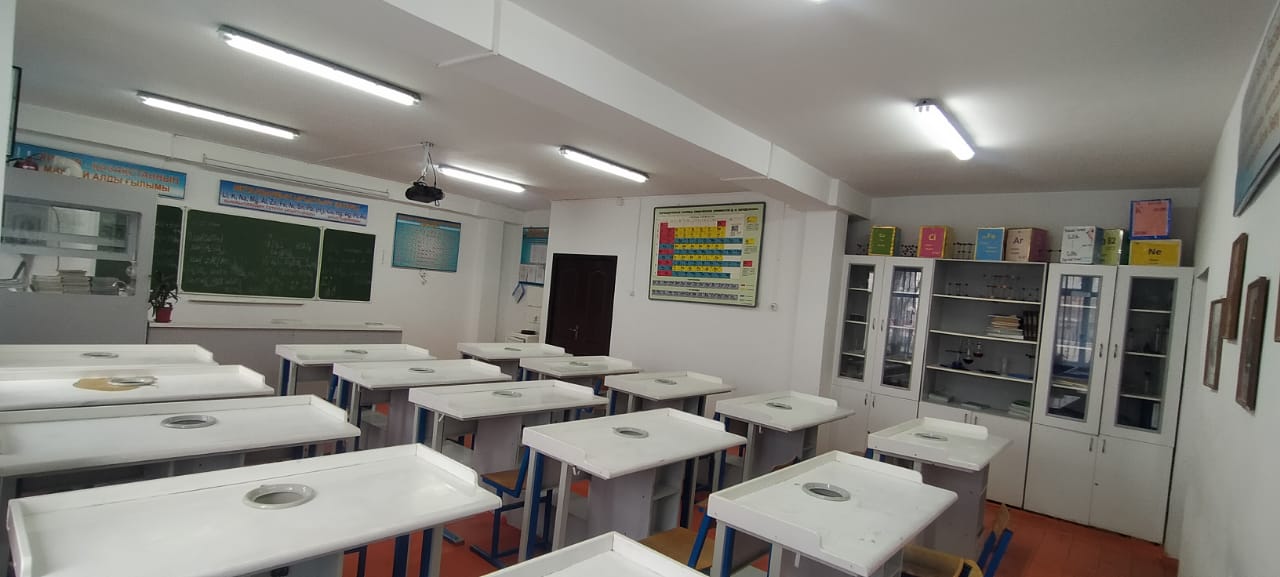 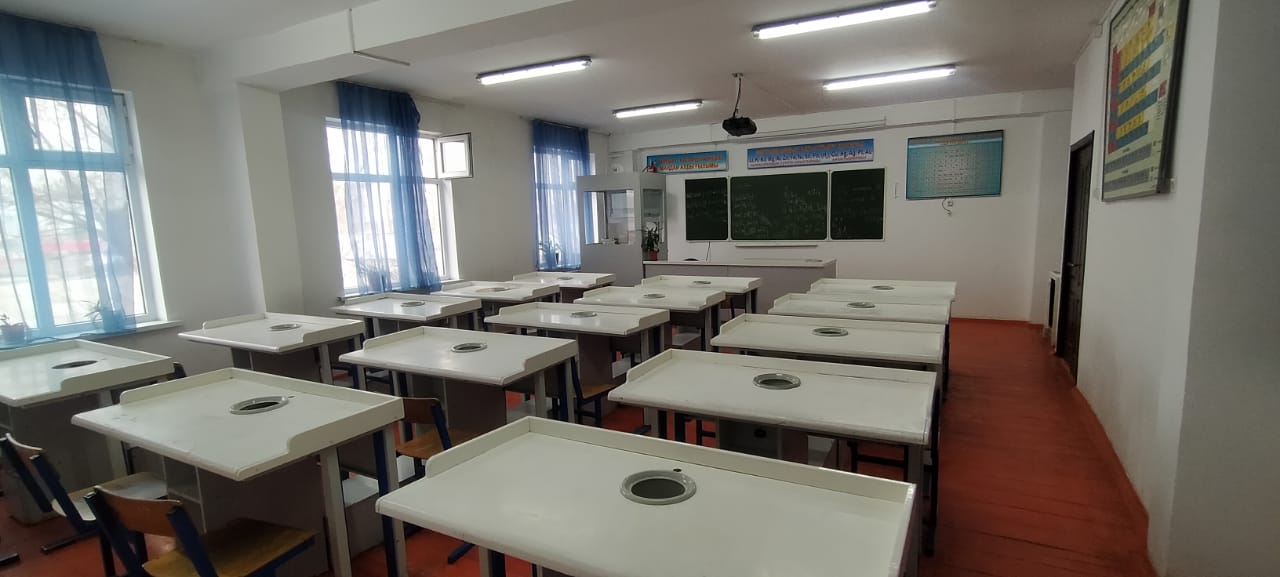 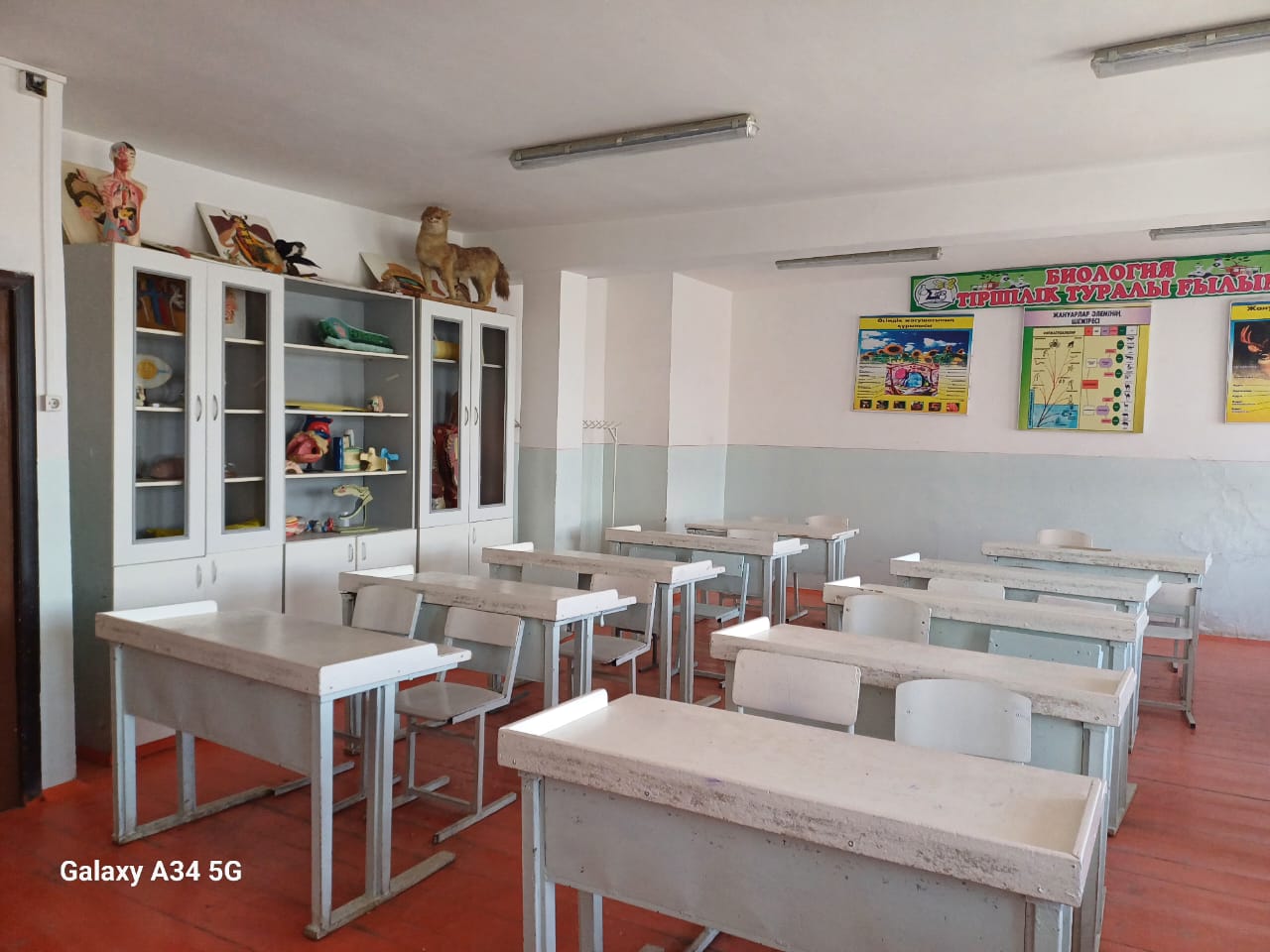 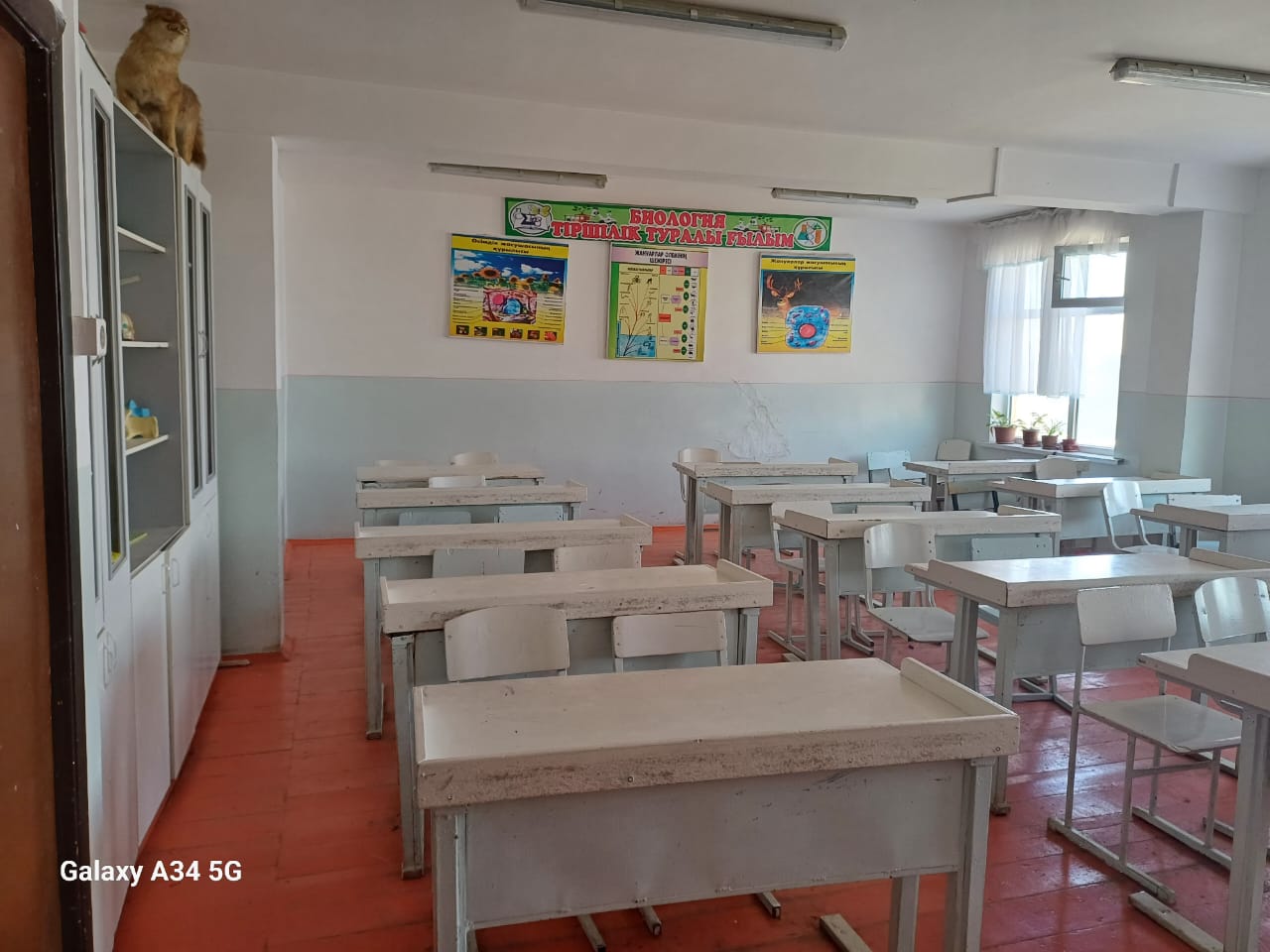 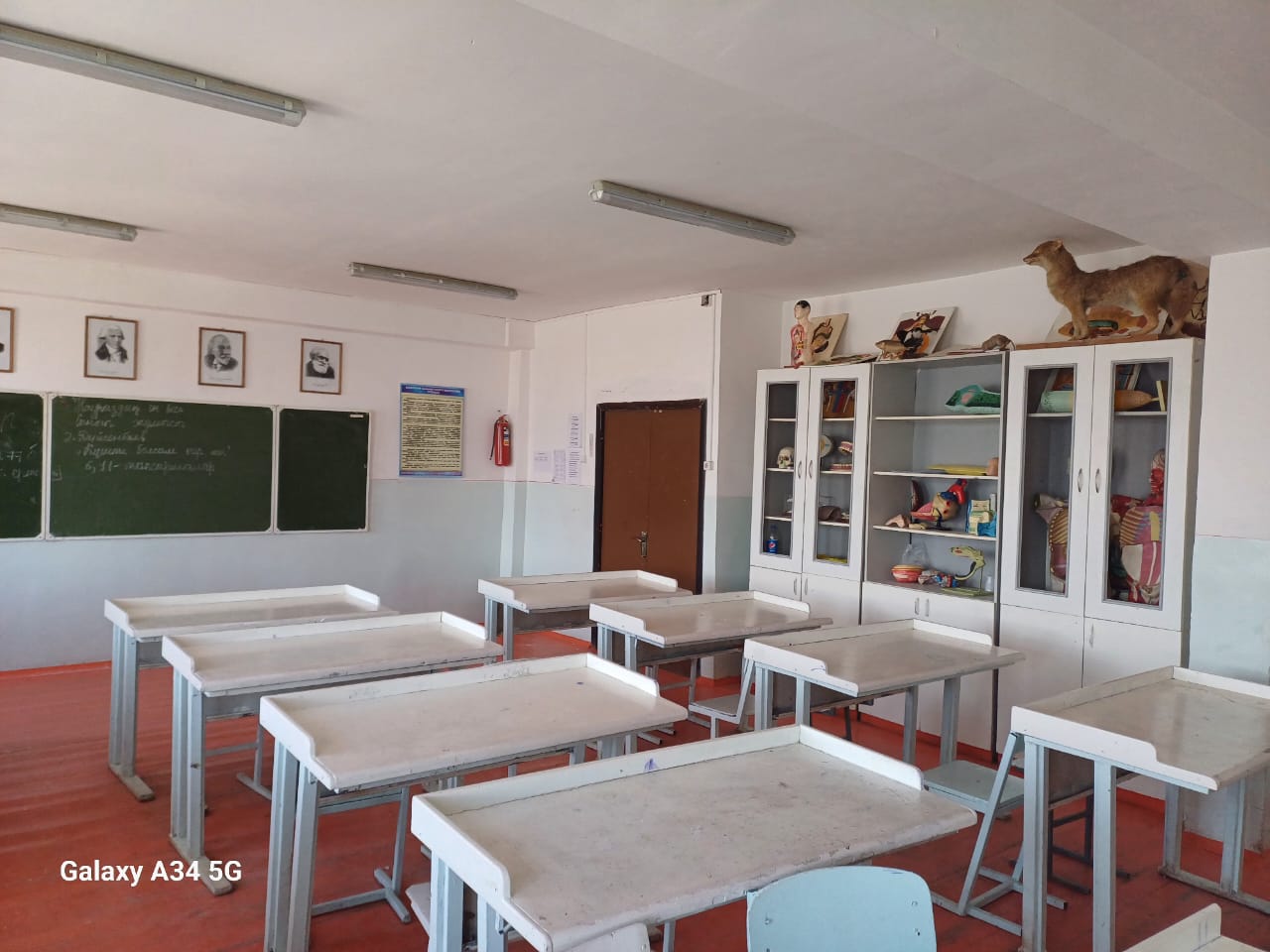 Биология кабинті
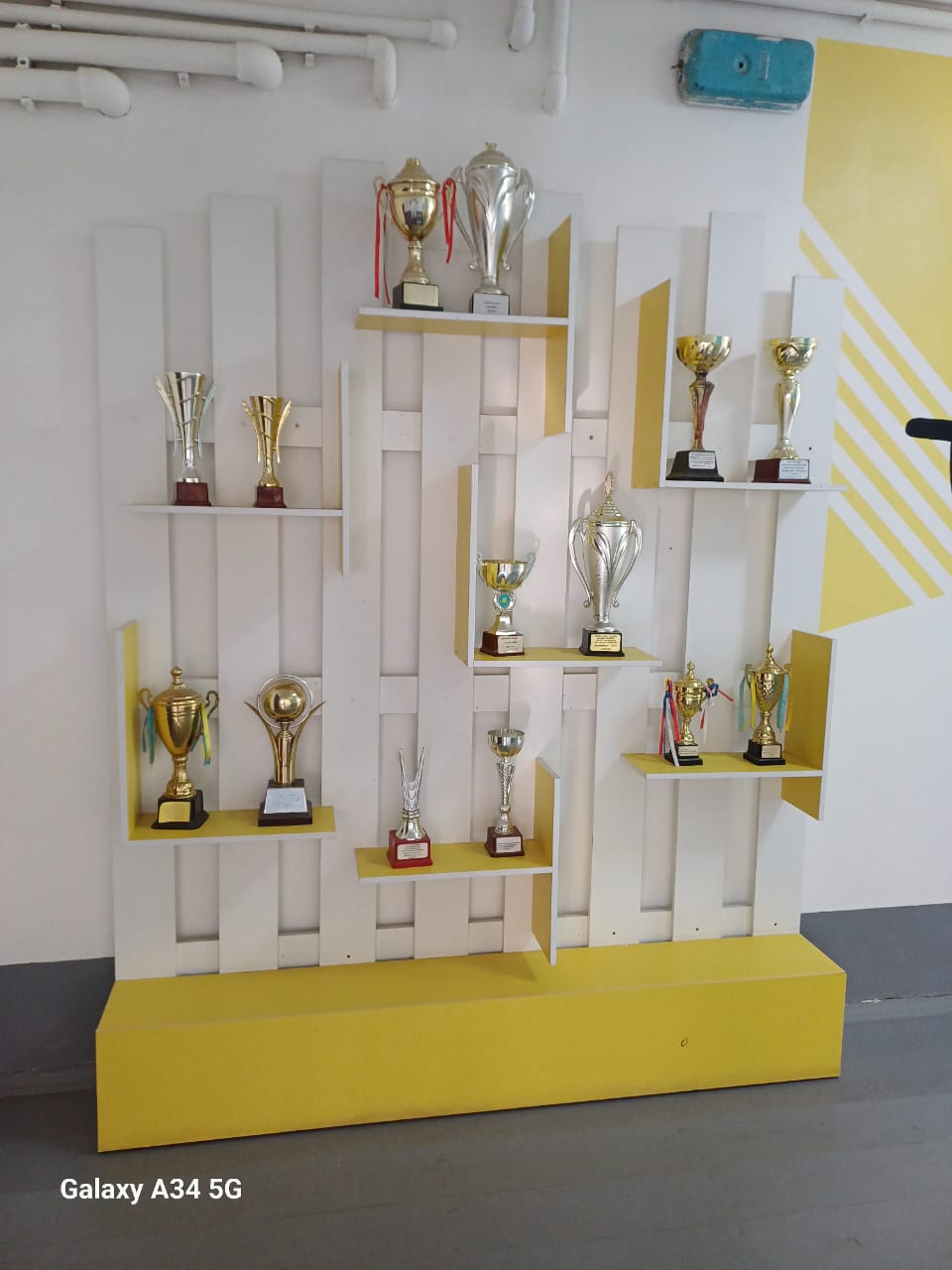 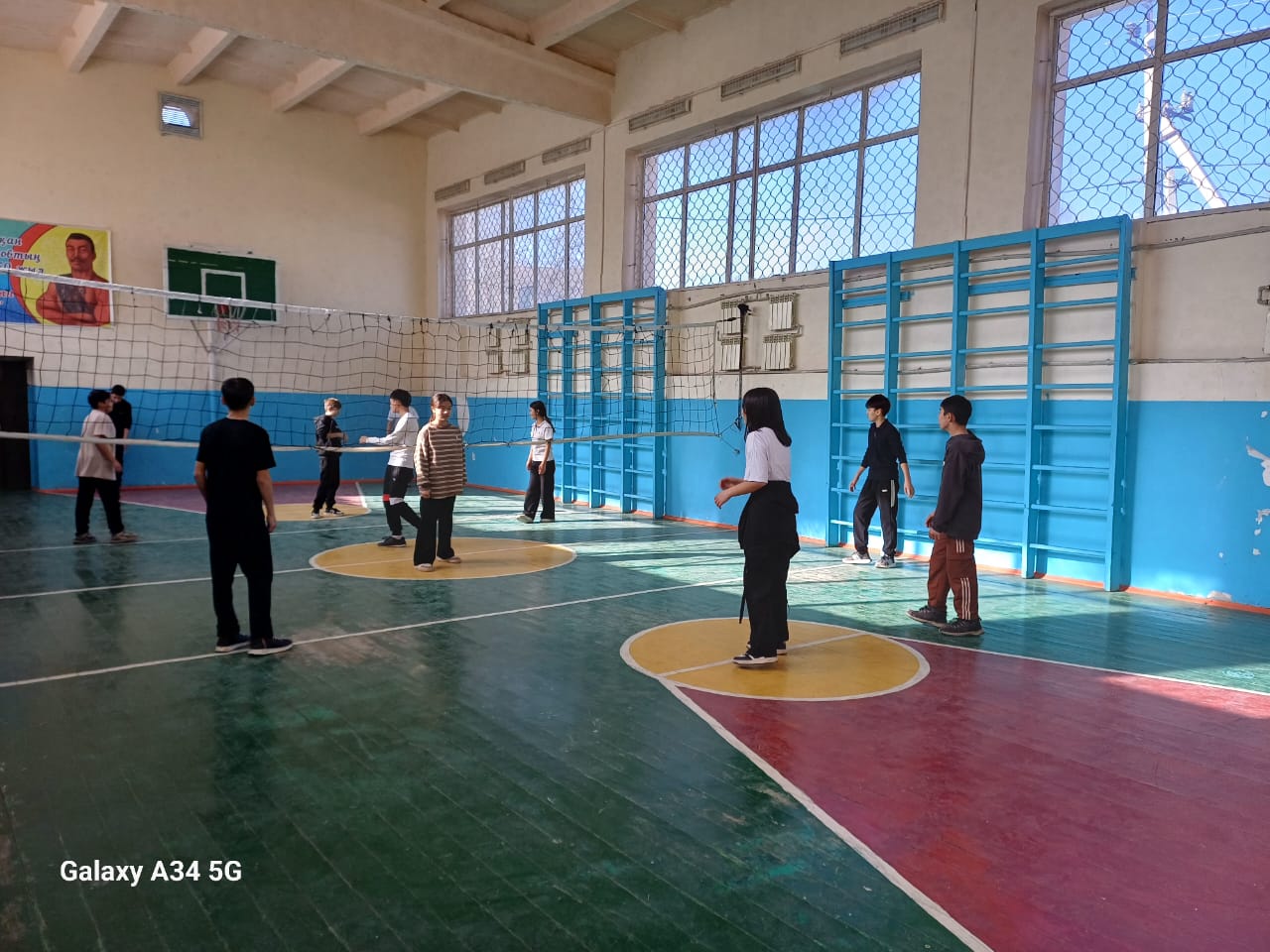 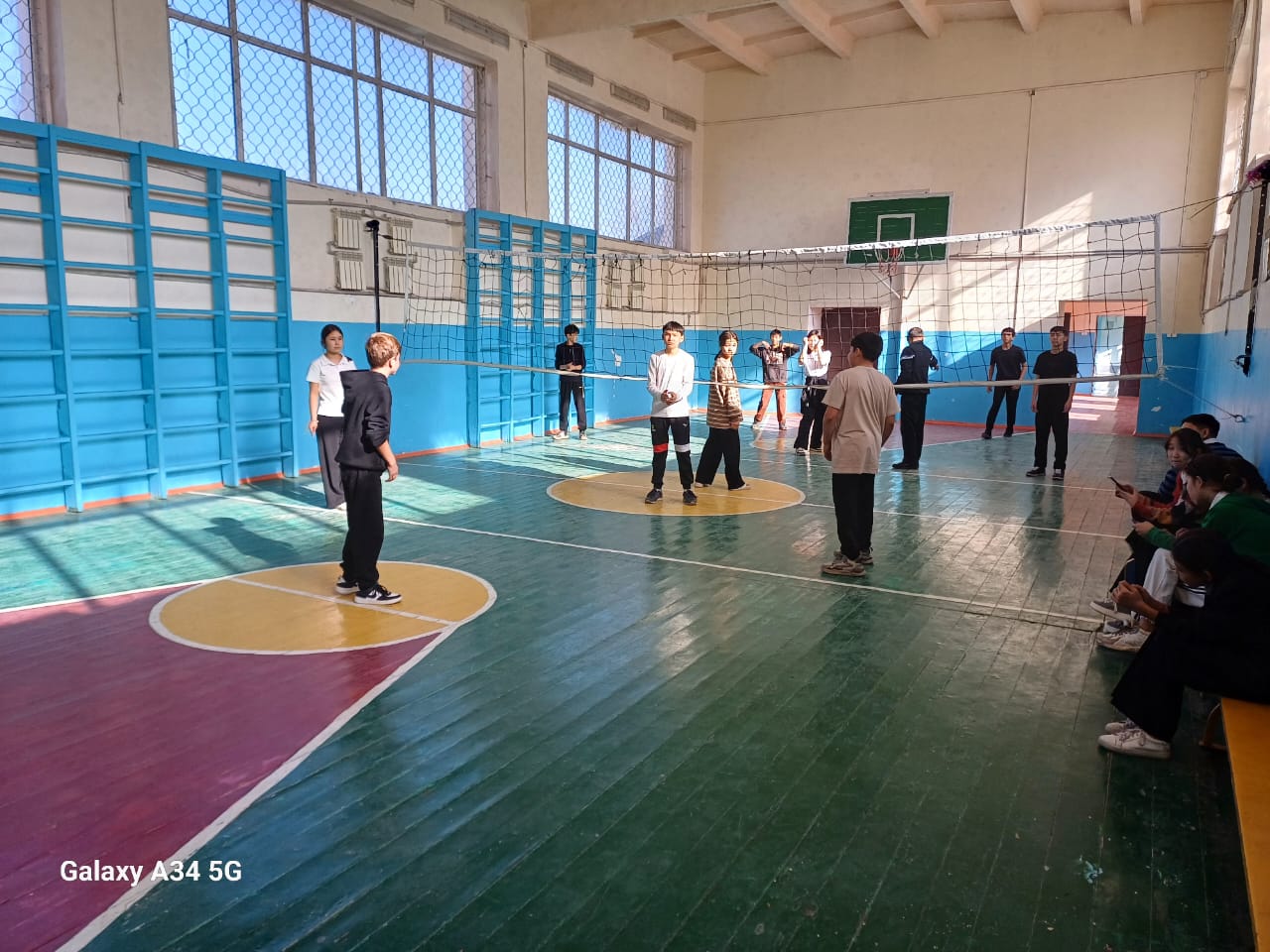 Спорт 
зал
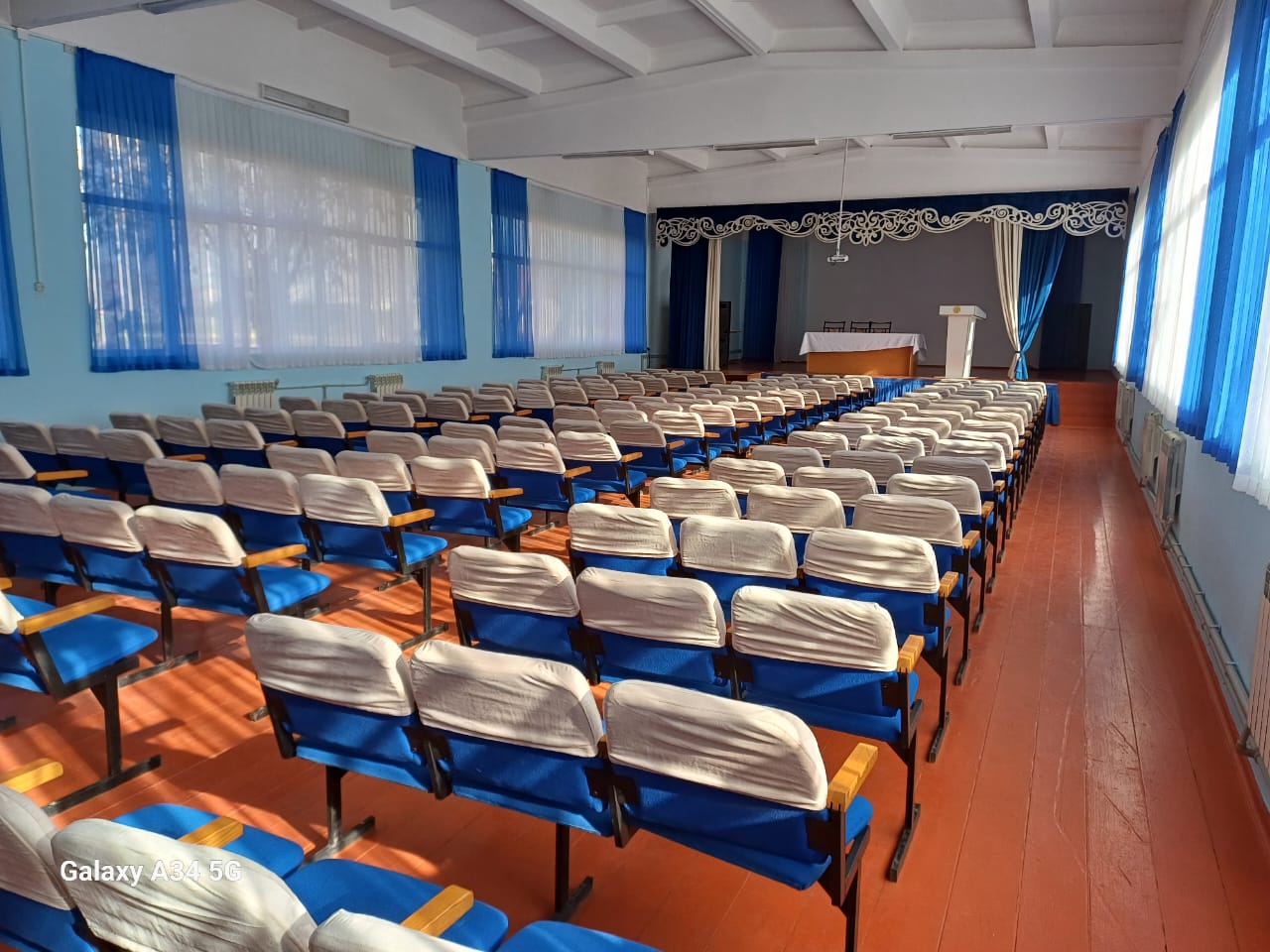 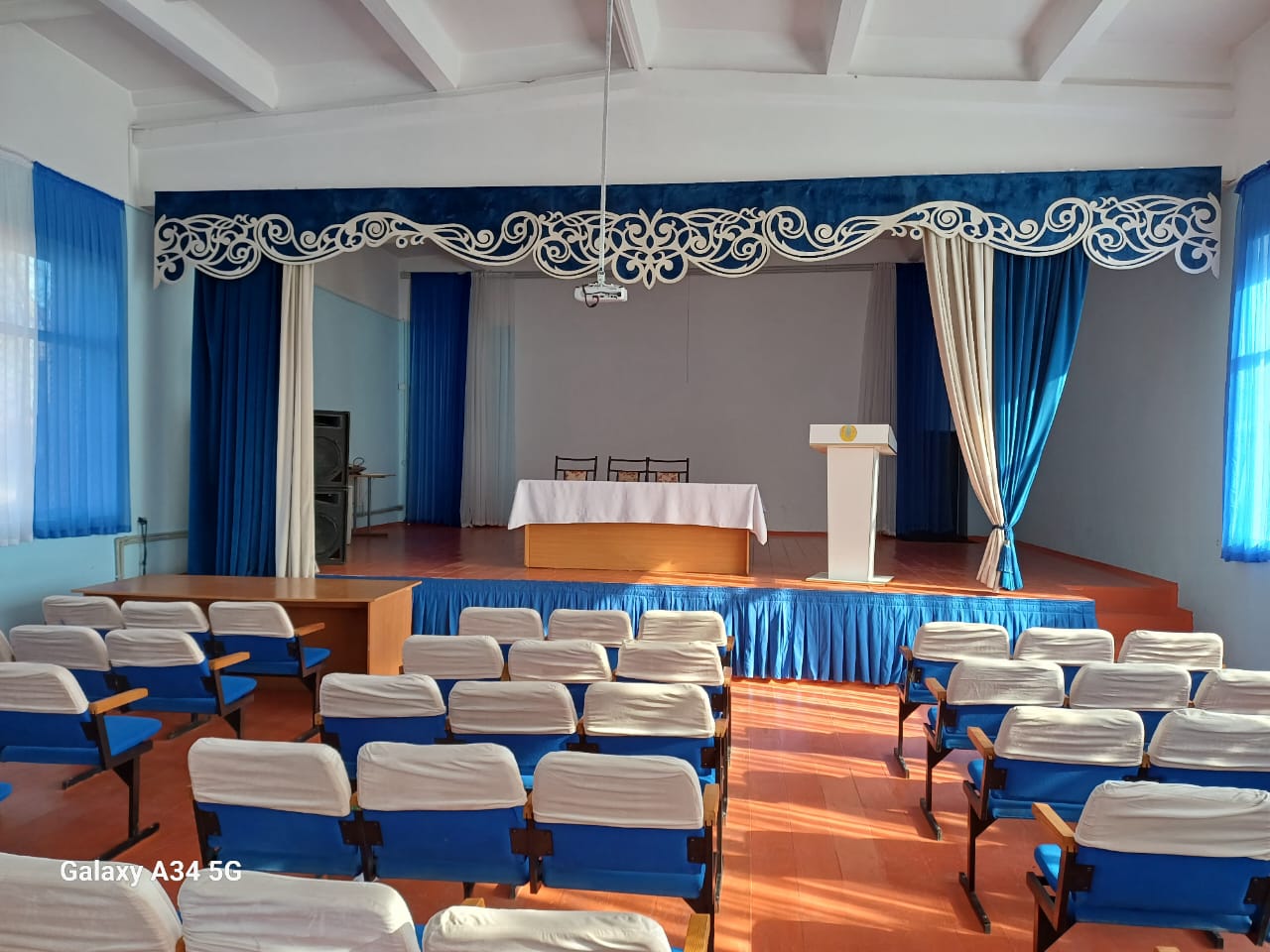 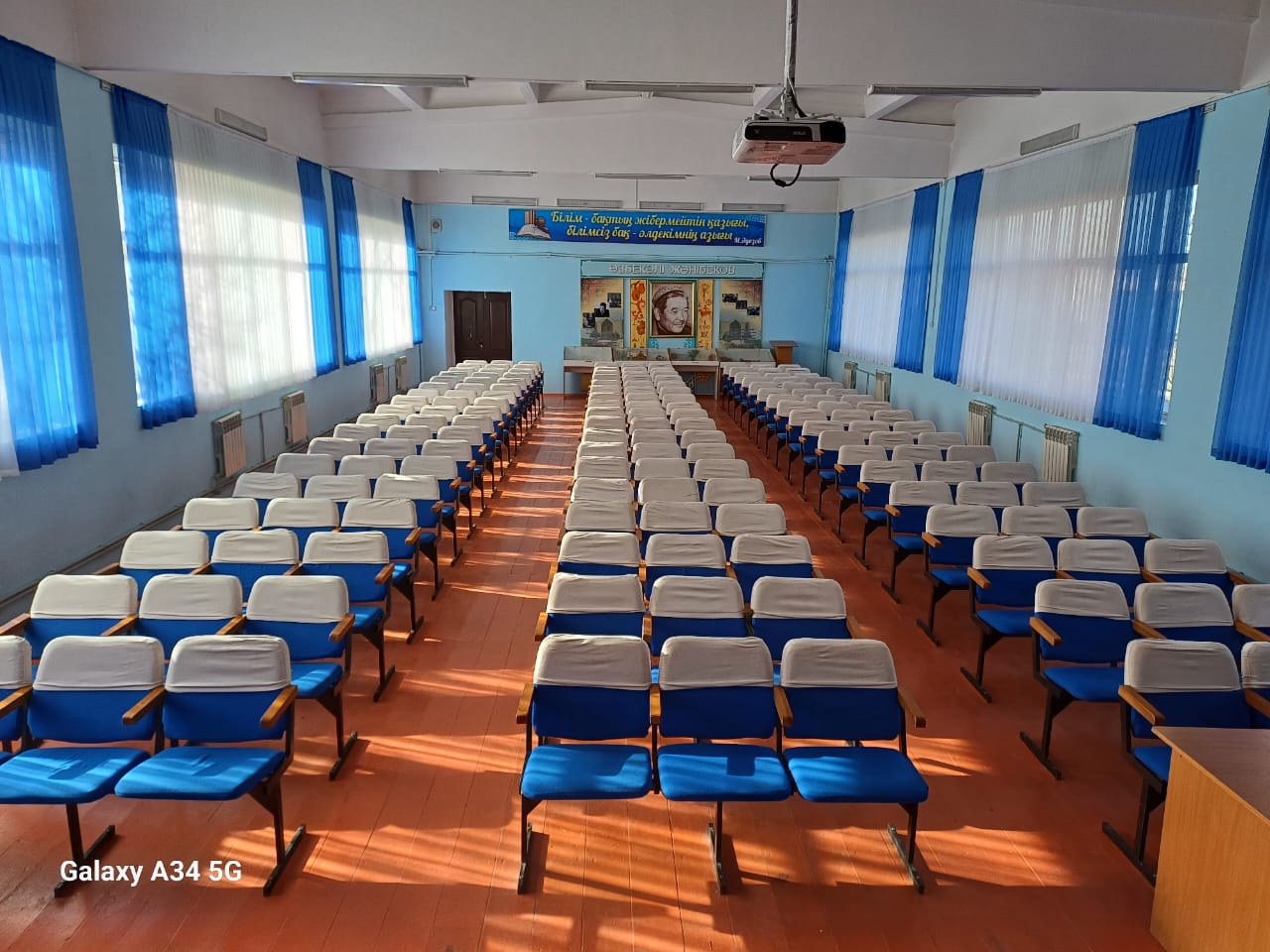 Мектептің АКТ залы
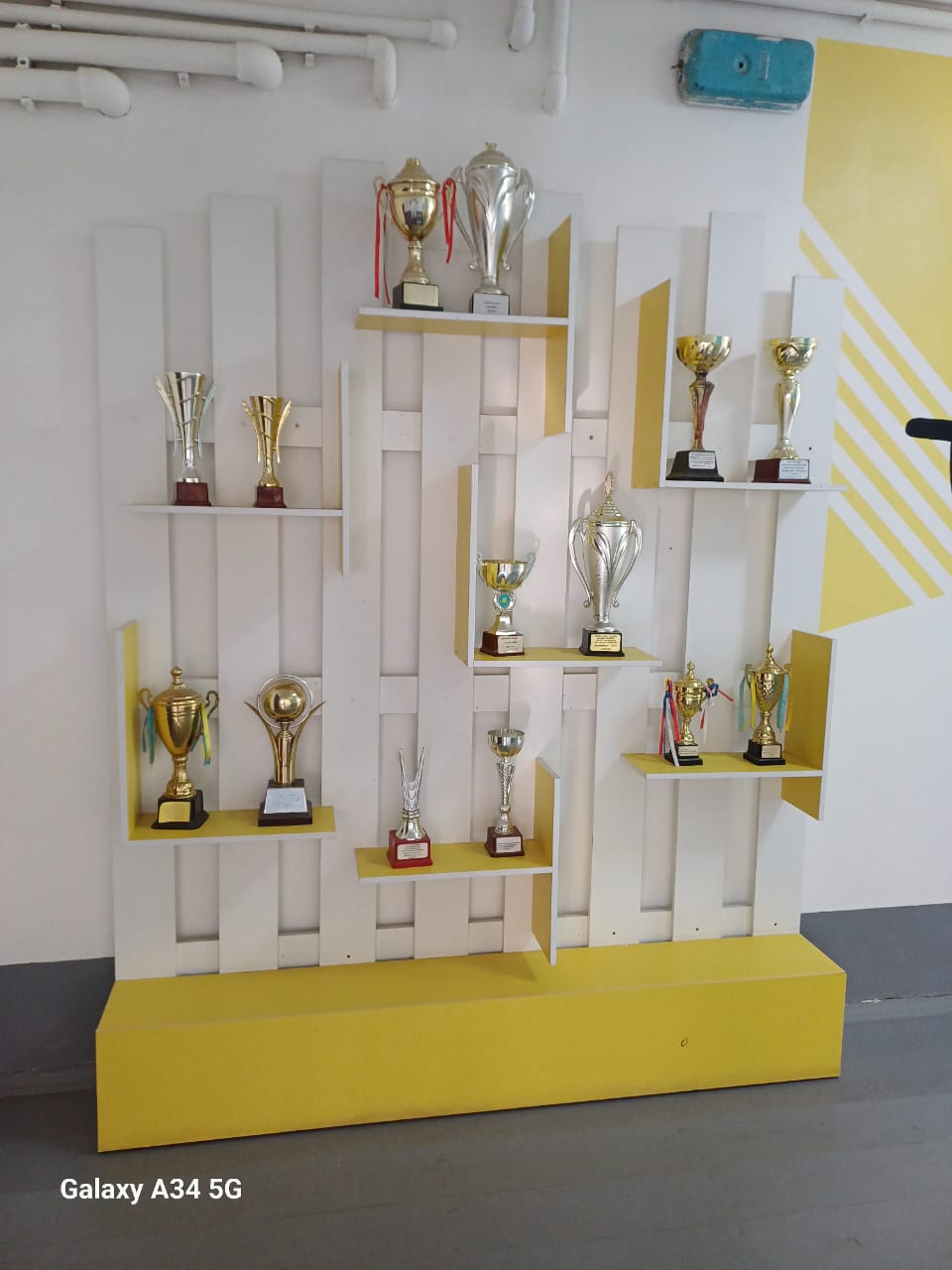 Мектебіміз 
жетістіктері
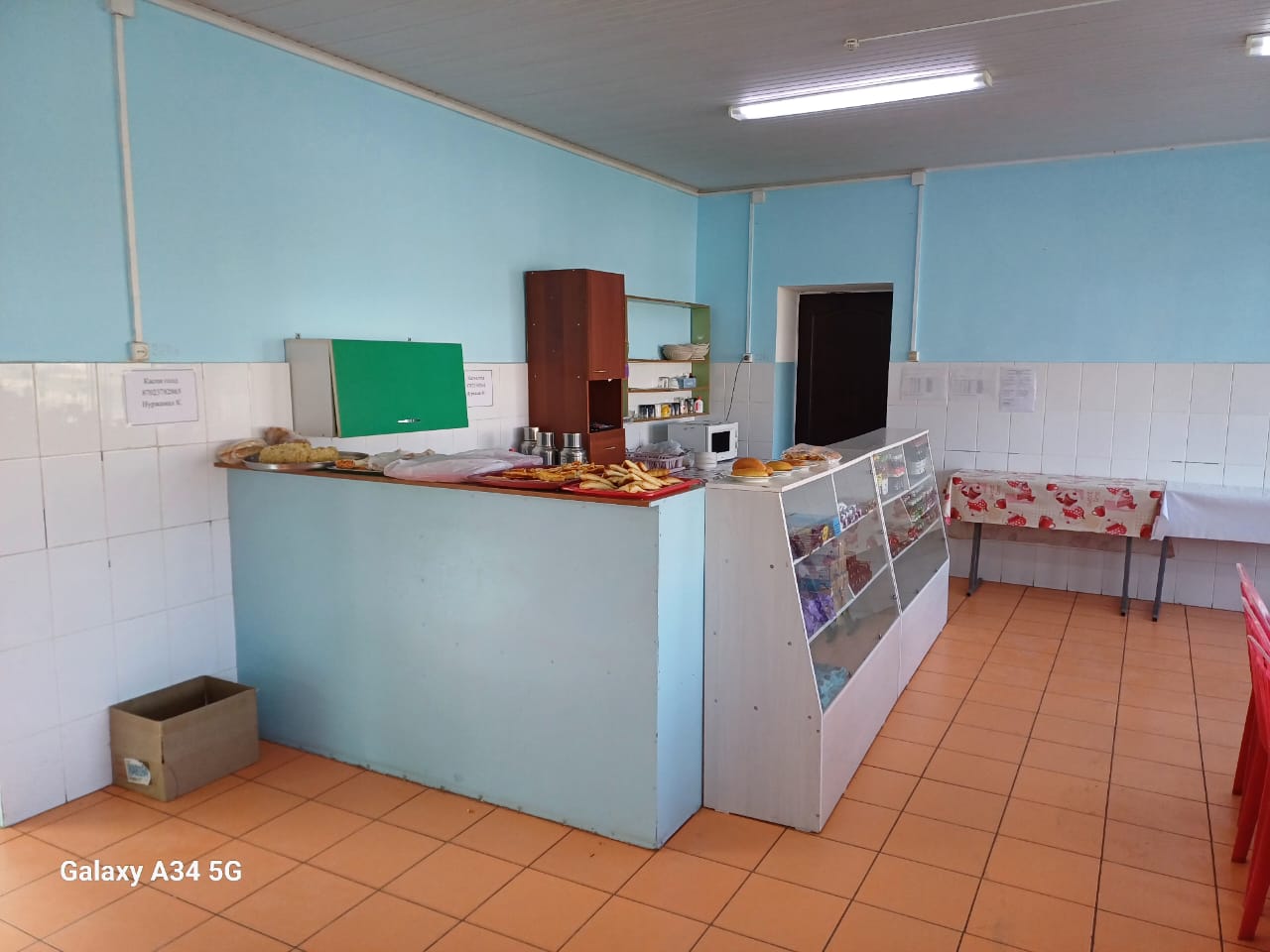 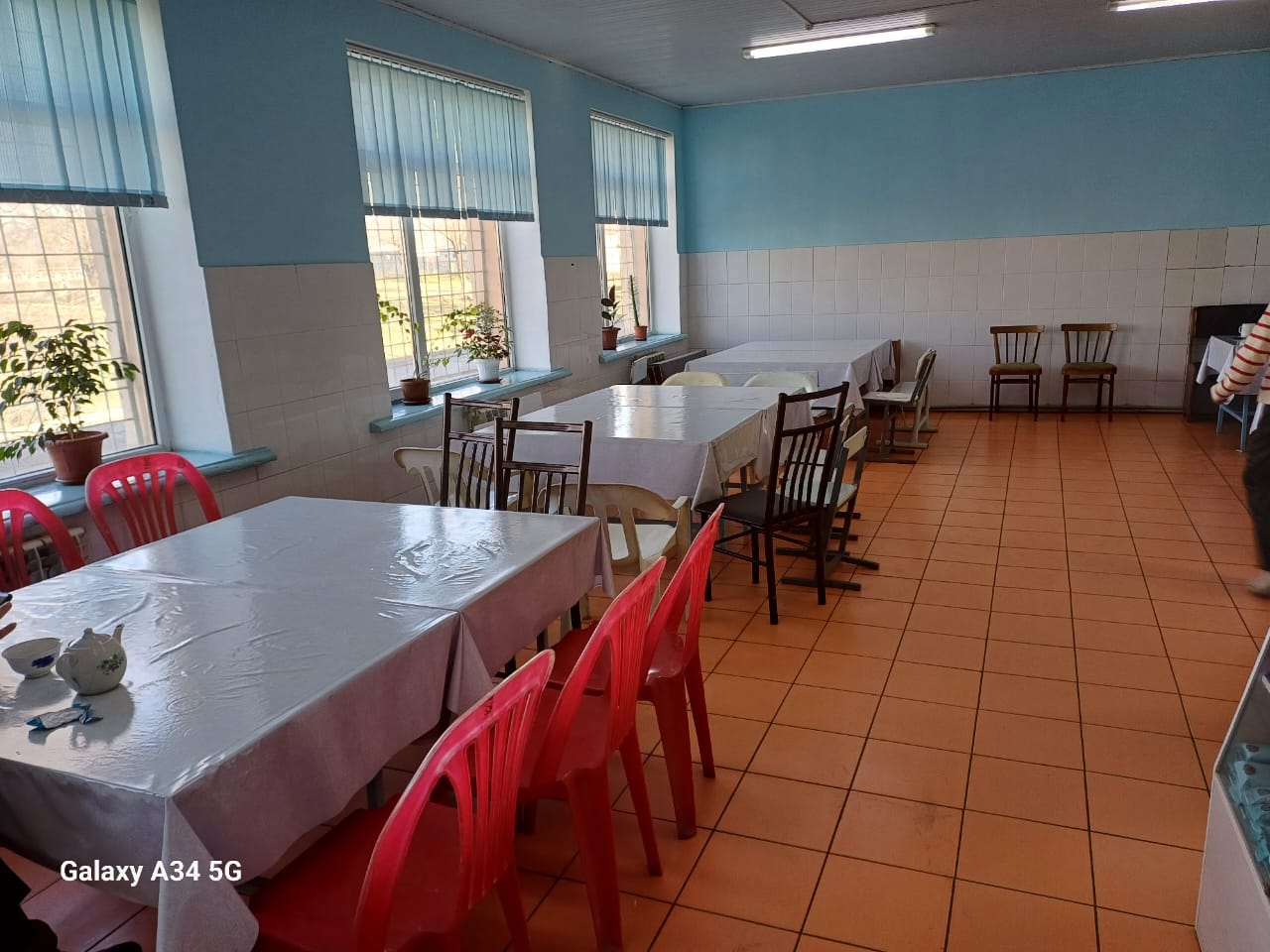 Мектеп асханасы
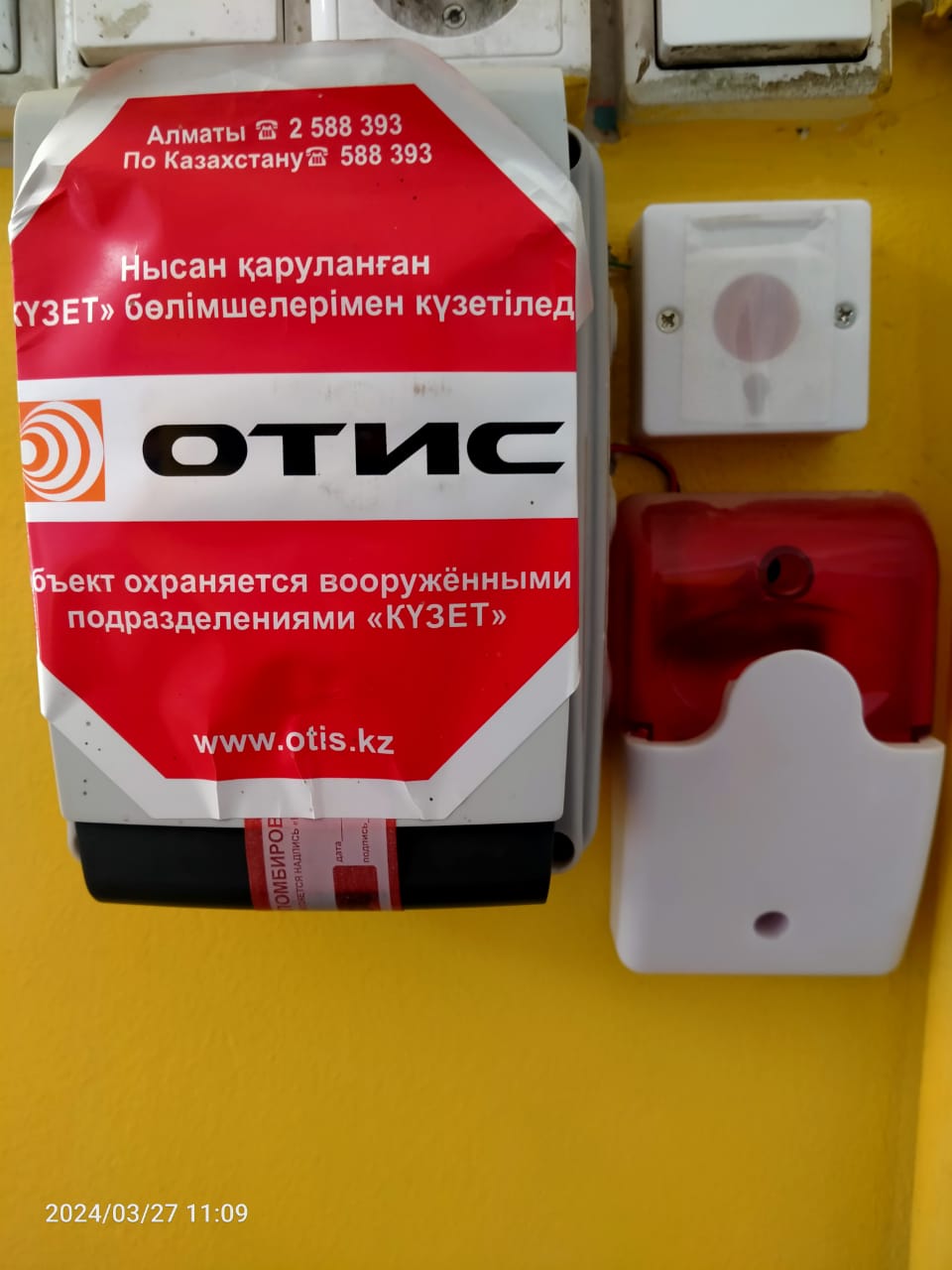 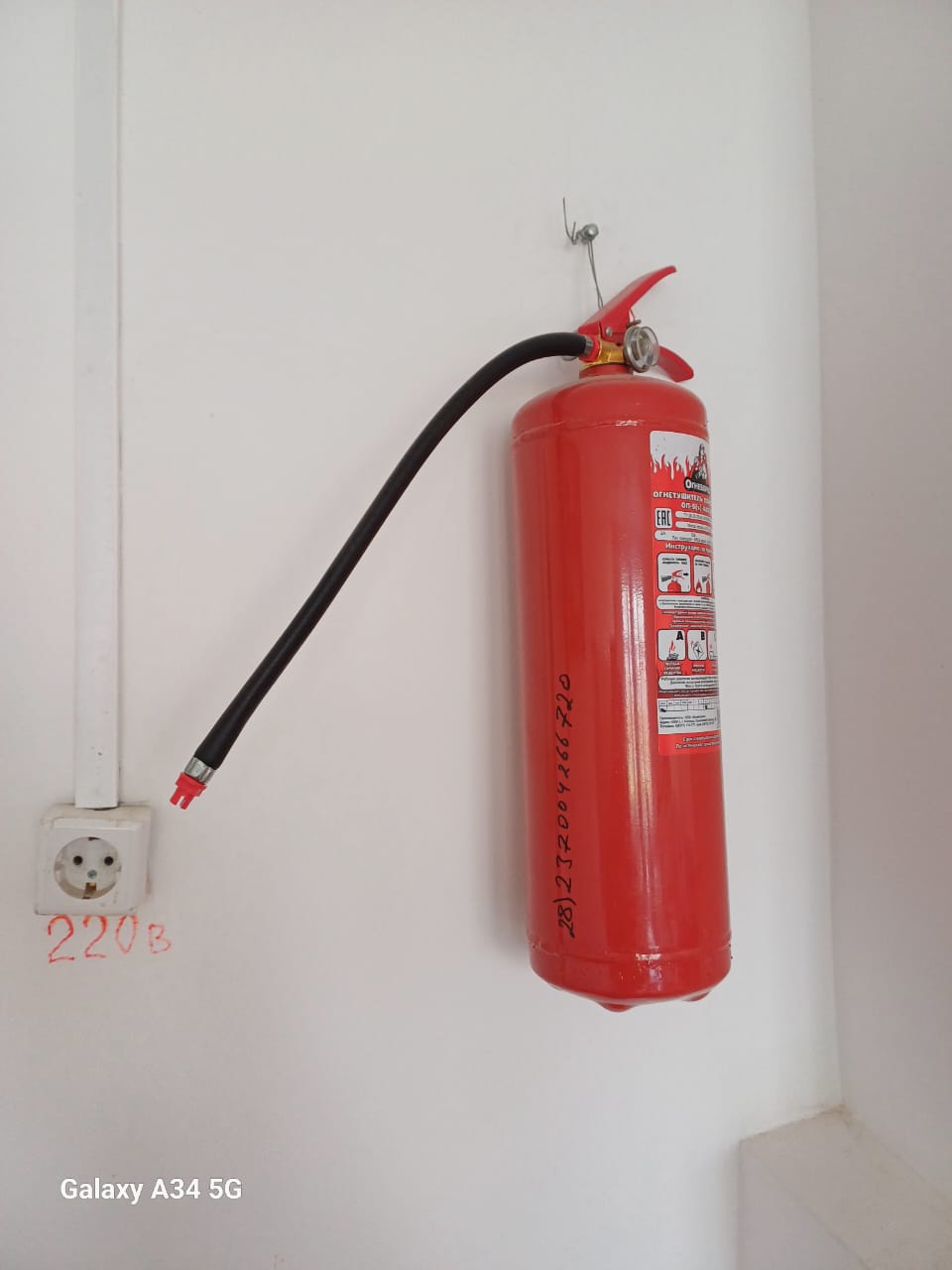 Қауіпсіздік
 шаралары
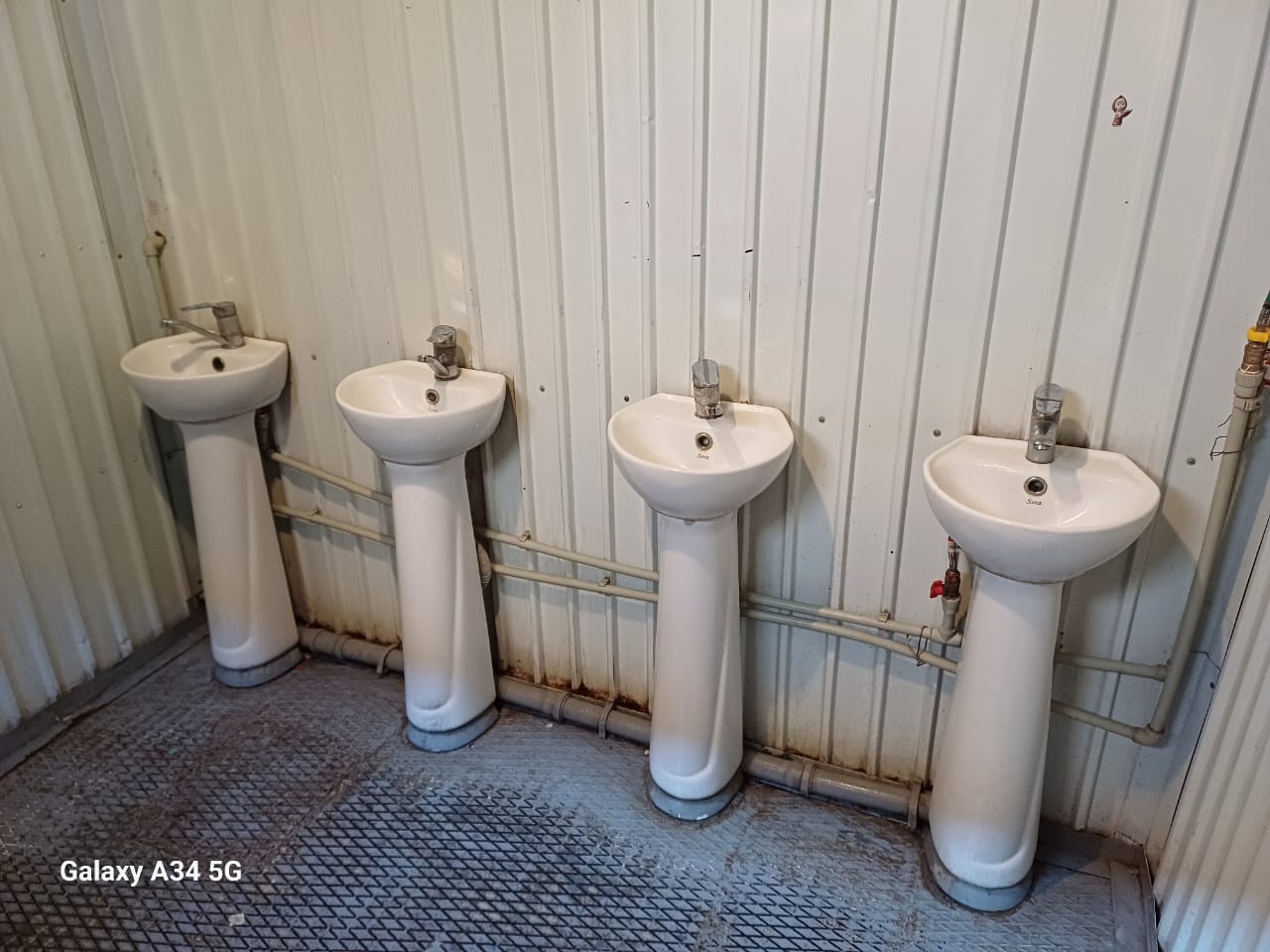 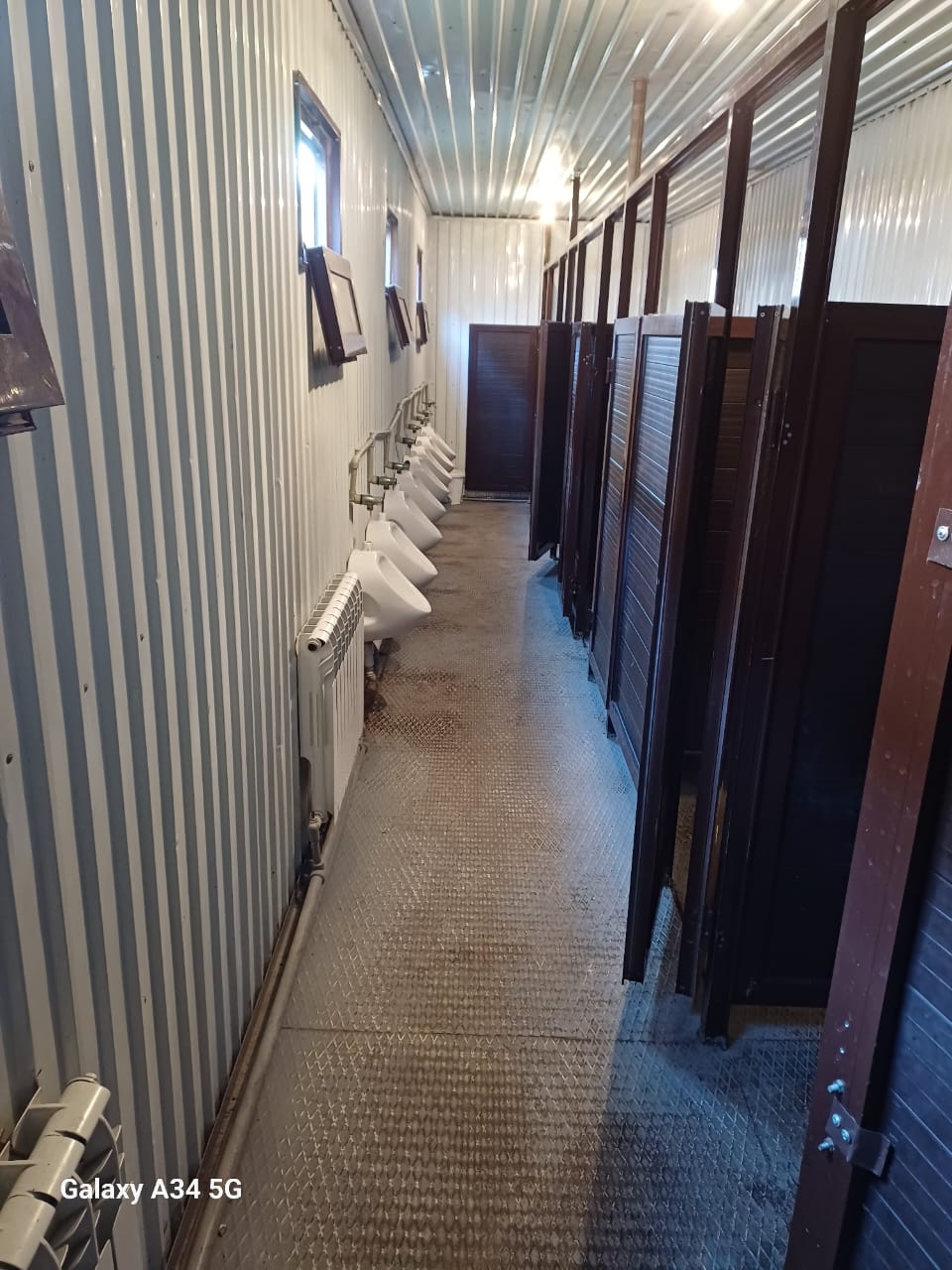 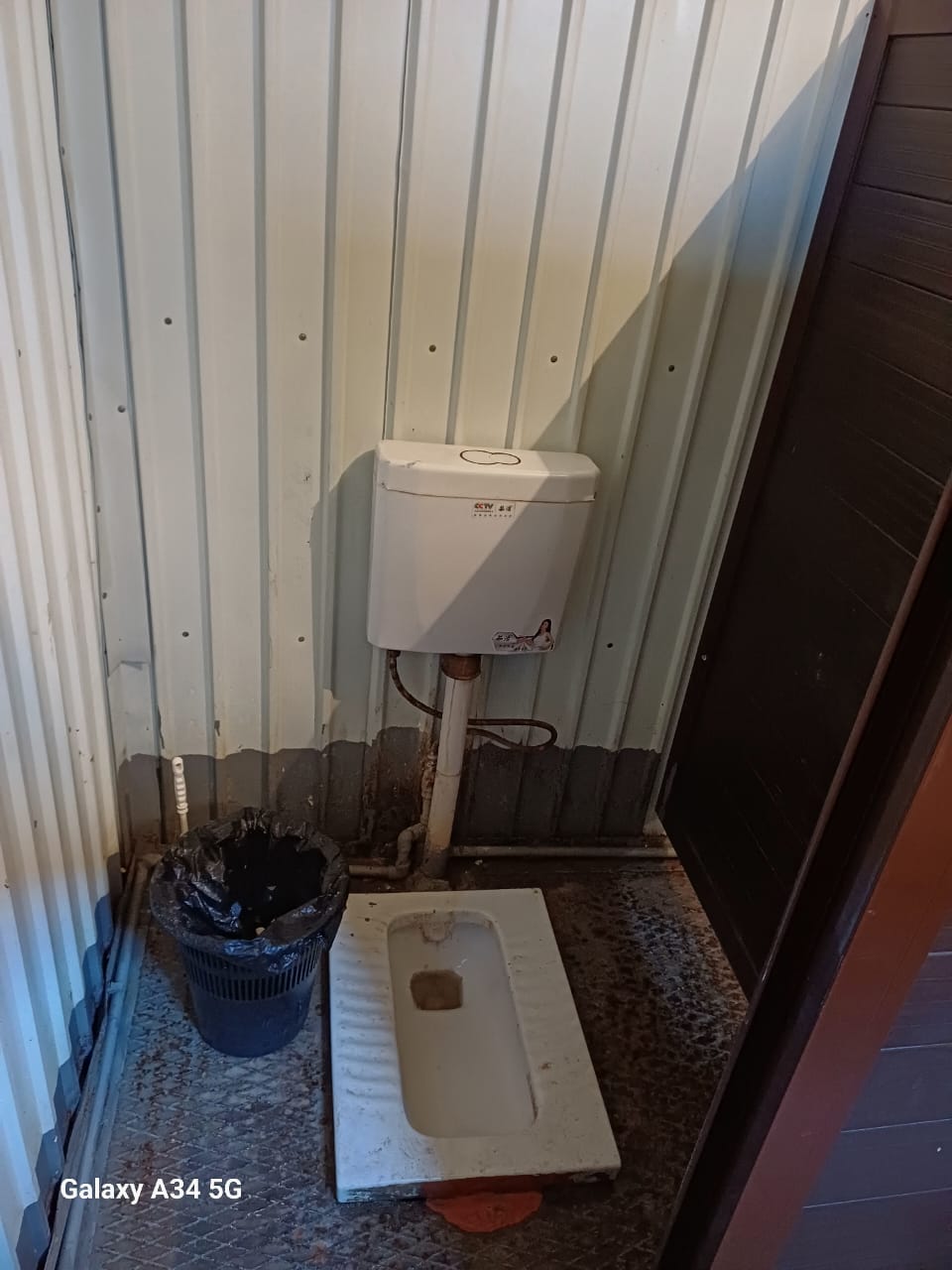 Мектеп 
әжетханасы